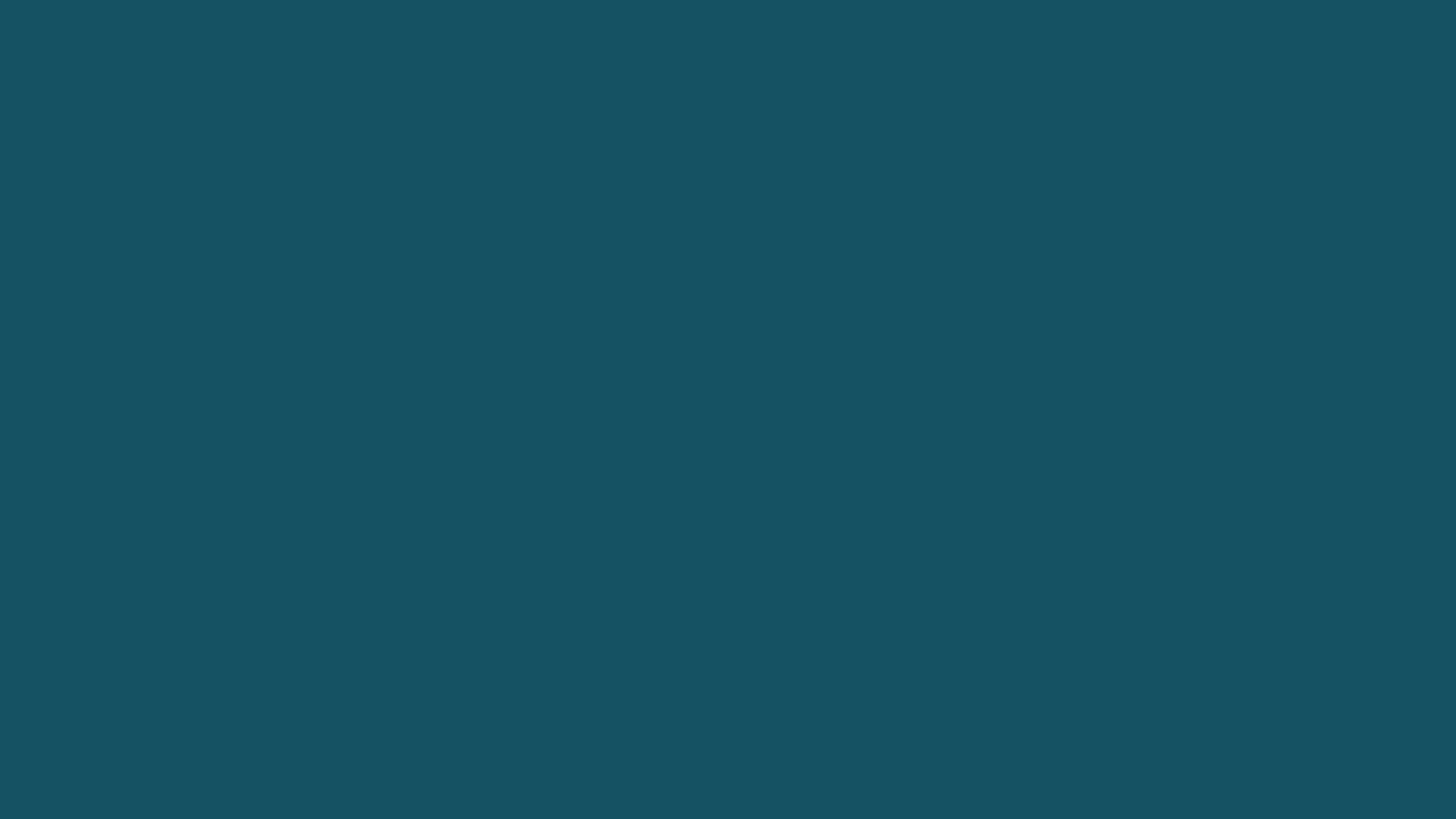 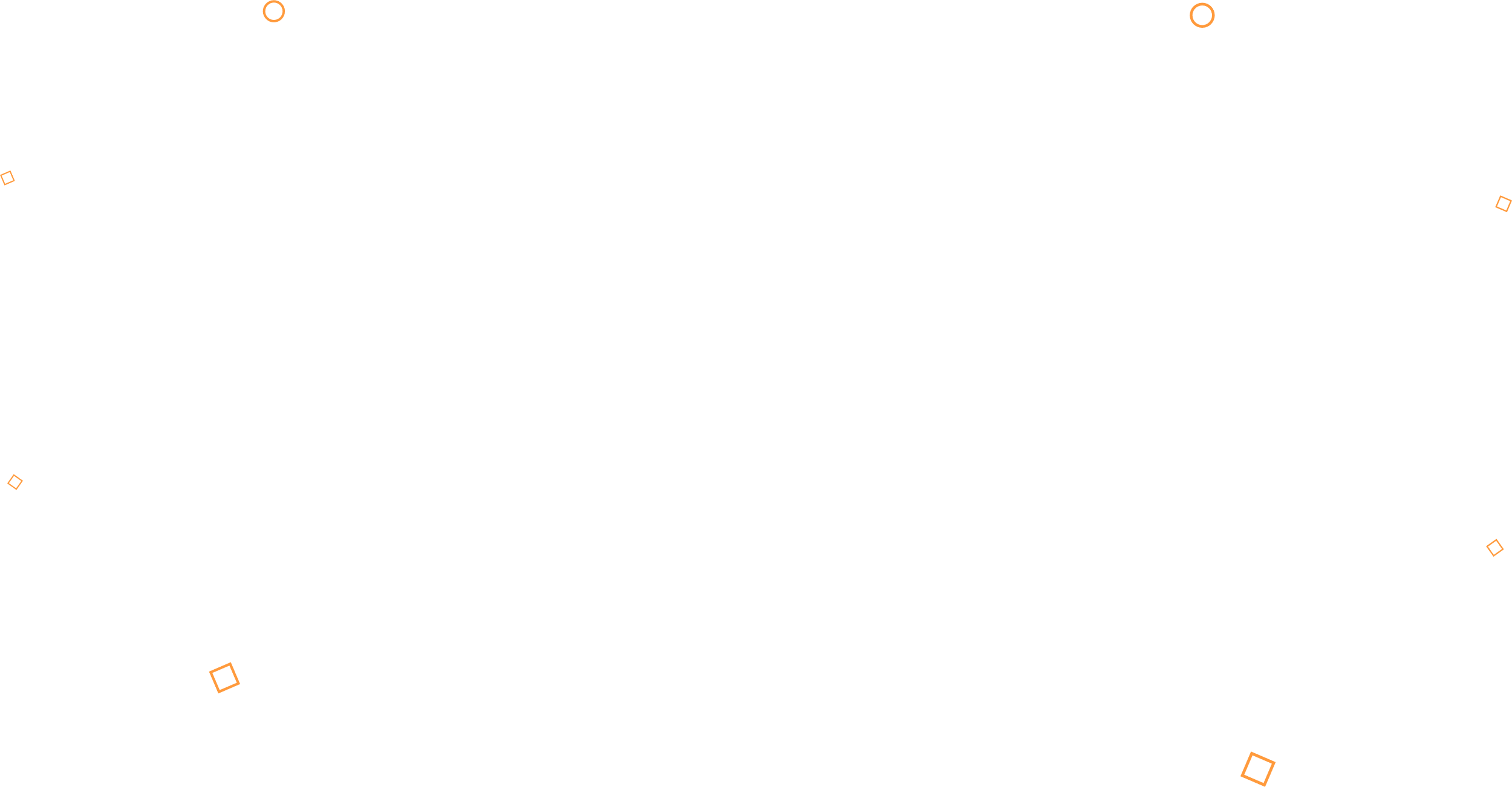 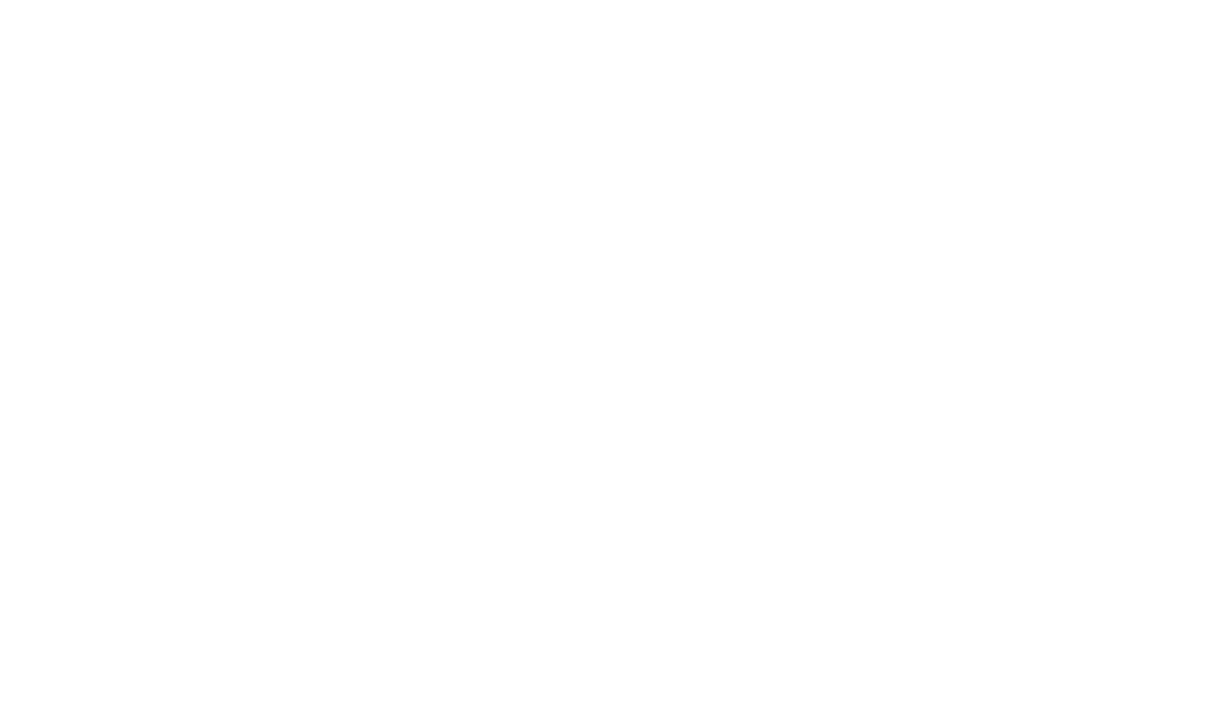 Vigilancia epidemiológica de las intoxicaciones agudas por sustancias químicas
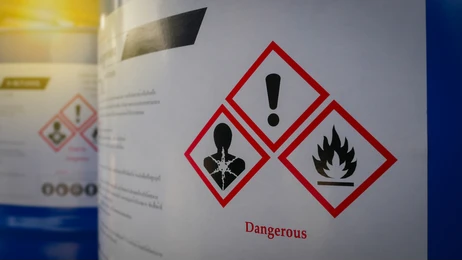 Atención de brotes
Grupo Enfermedades No Transmisibles
Intoxicaciones agudas por sustancias químicas
Dirección de Vigilancia y Análisis del Riesgo en Salud Pública
Agosto 2022 - Versión 1.0
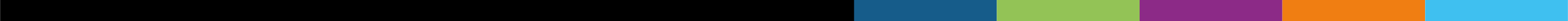 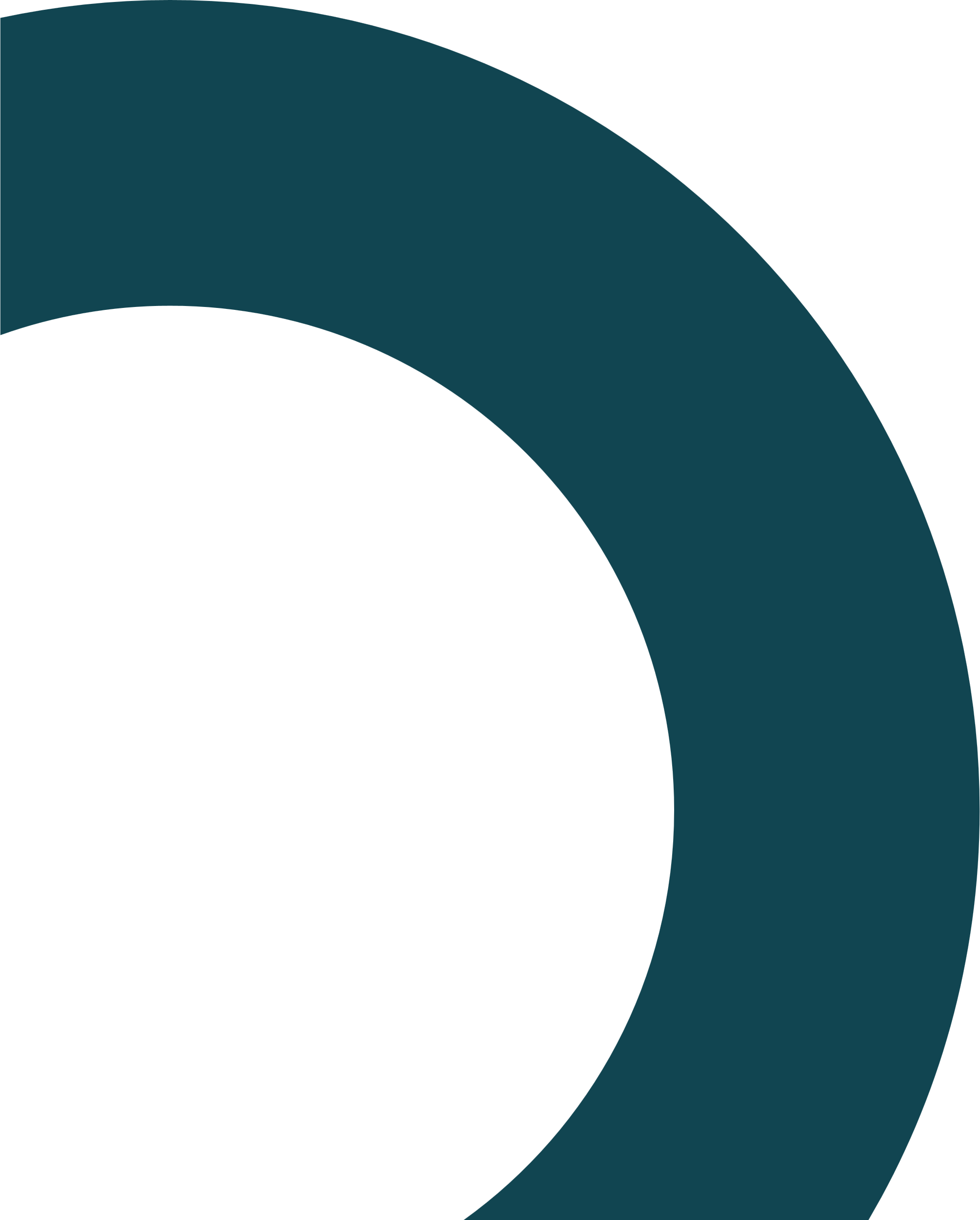 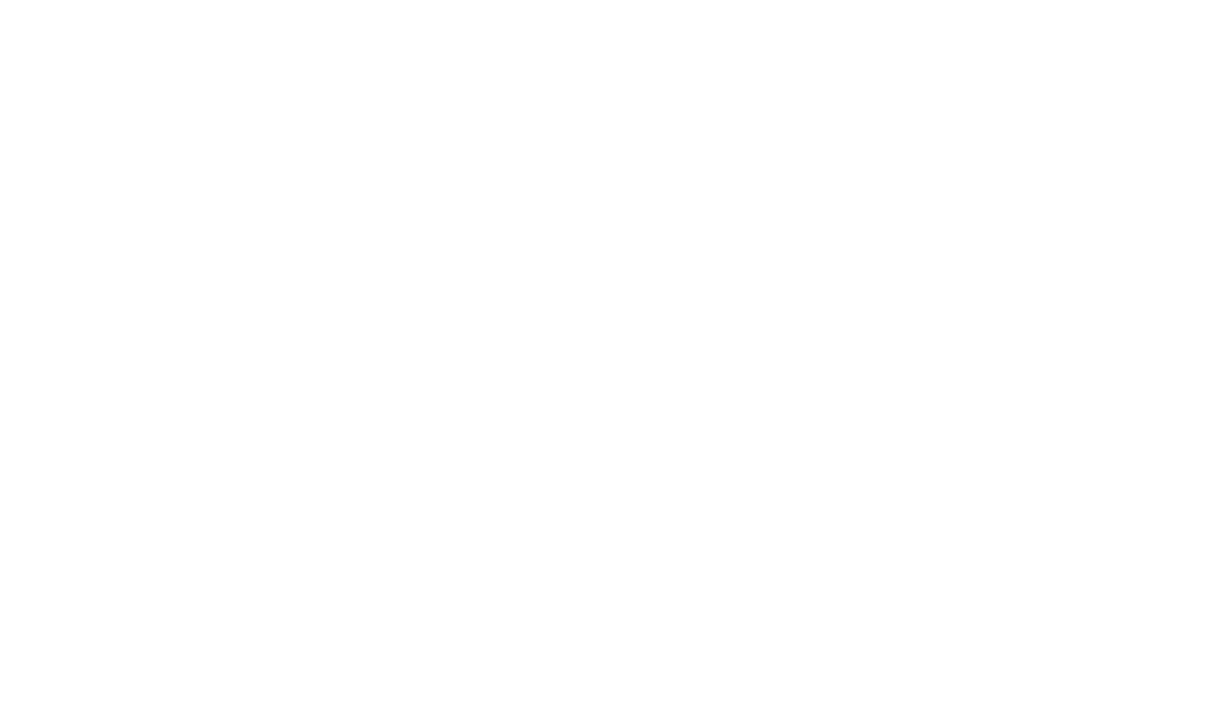 UNIDAD 3: ATENCIÓN DE BROTES
OBJETIVOS DEL APRENDIZAJE
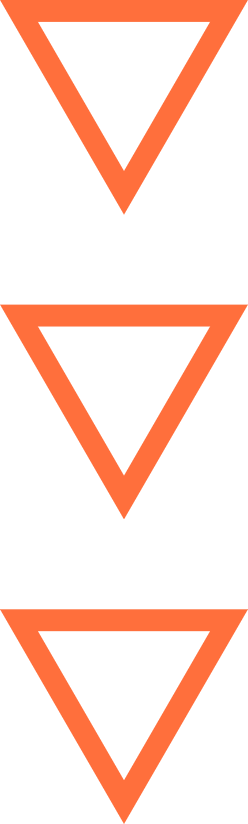 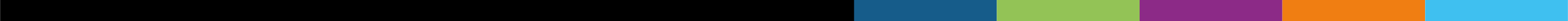 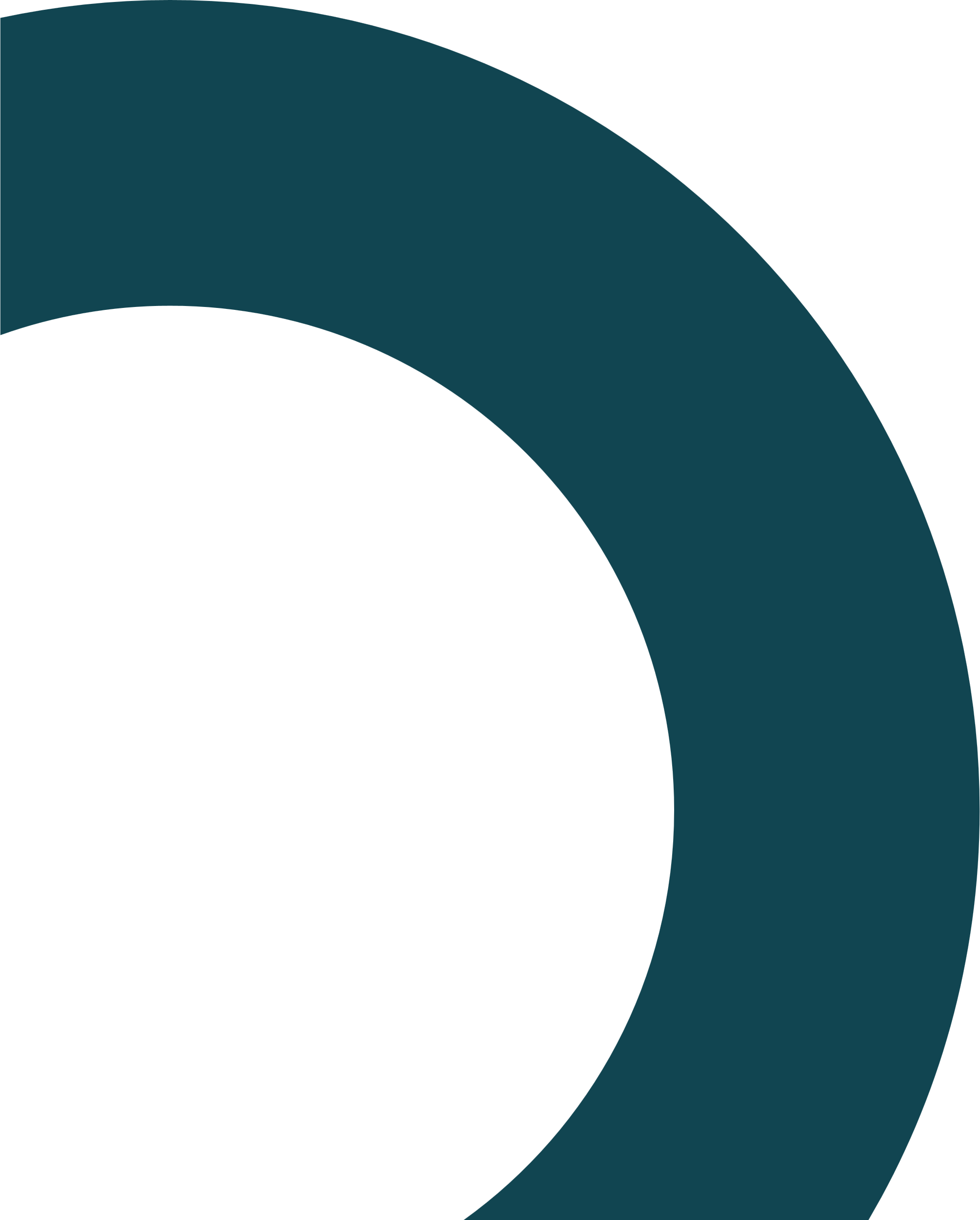 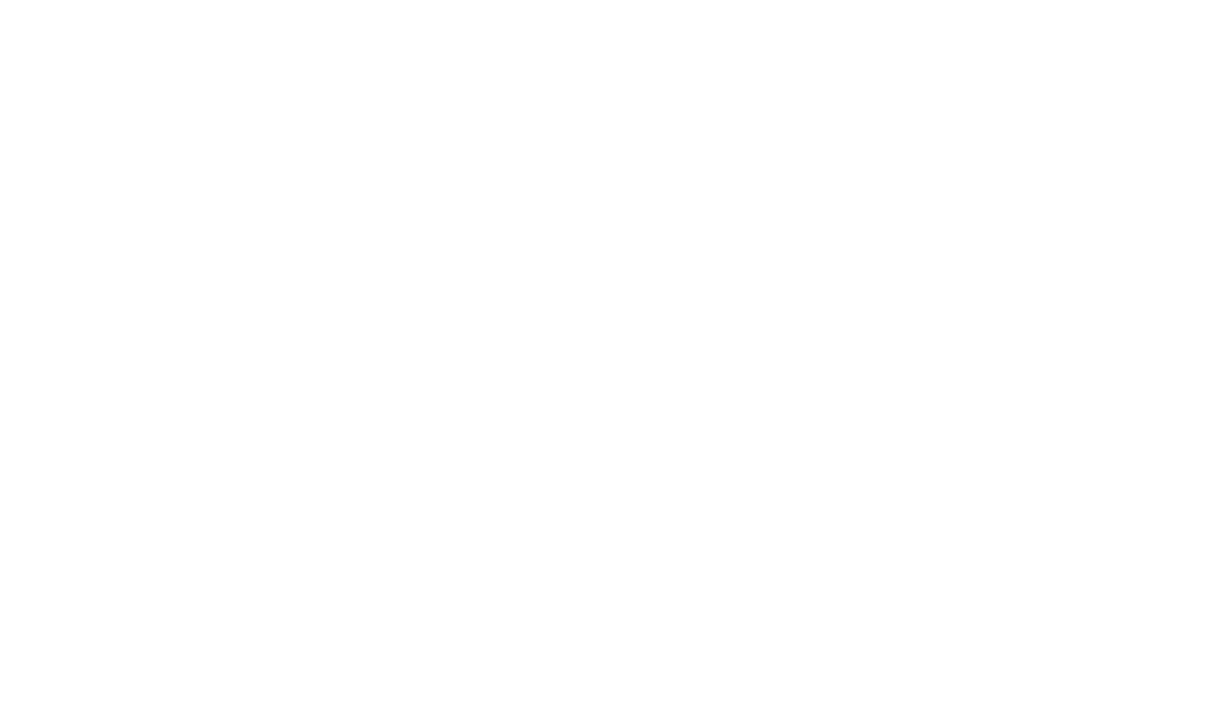 INTRODUCCIÓN
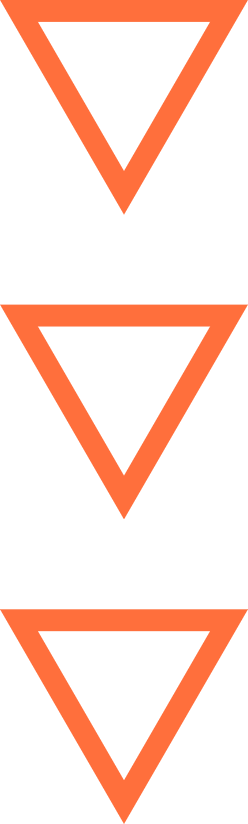 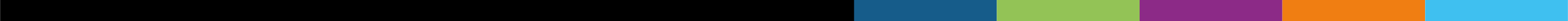 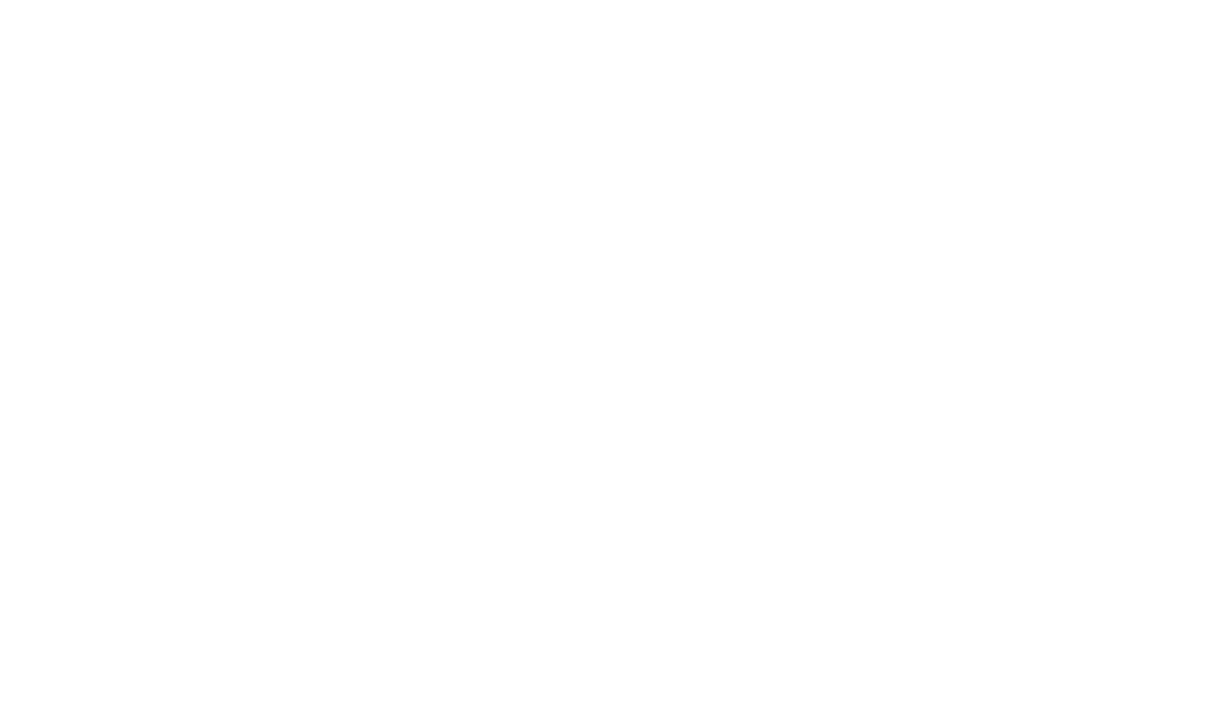 DEFINICIONES
Brote de intoxicación por sustancias químicas
Conglomerado
Emergencia
Episodio en el cual dos o más personas presentan cuadro clínico compatible con intoxicación aguda por una o más sustancias químicas en un mismo lugar o zona geográfica, con relación temporal y cuya investigación epidemiológica o resultados de laboratorio involucran estas sustancias.
Agrupamiento de casos de un evento relativamente poco común en un espacio o un tiempo definidos en una cantidad que se supone es mayor a la que se podría esperar por azar.
Alteración o interrupción intensa y grave de las condiciones normales de funcionamiento u operación de una comunidad, causada por un evento adverso o por la inminencia de este, que obliga a una reacción inmediata y que requiere la respuesta de las instituciones del Estado, los medios de comunicación y de la comunidad en general.
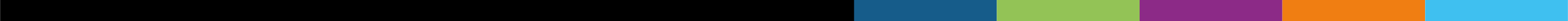 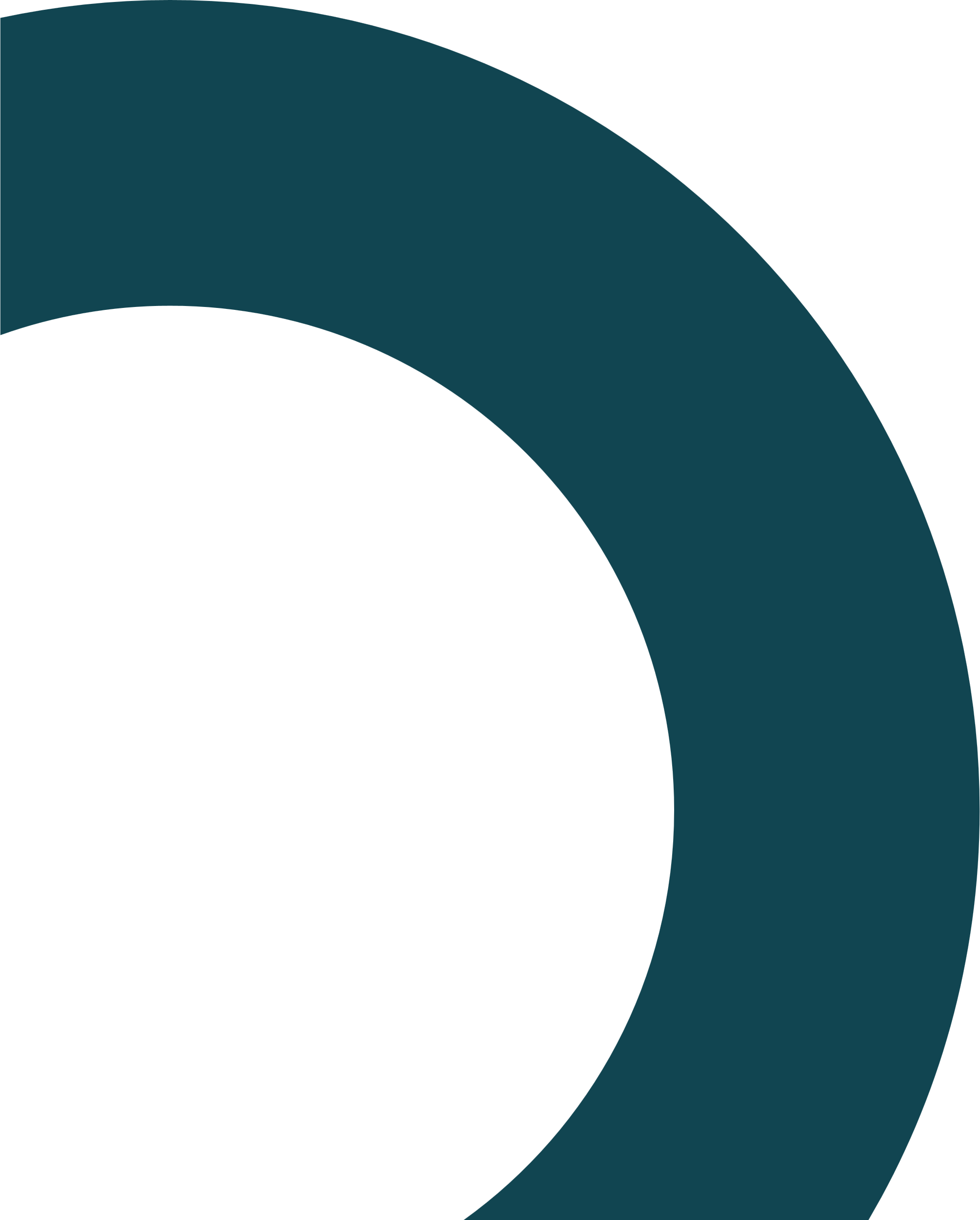 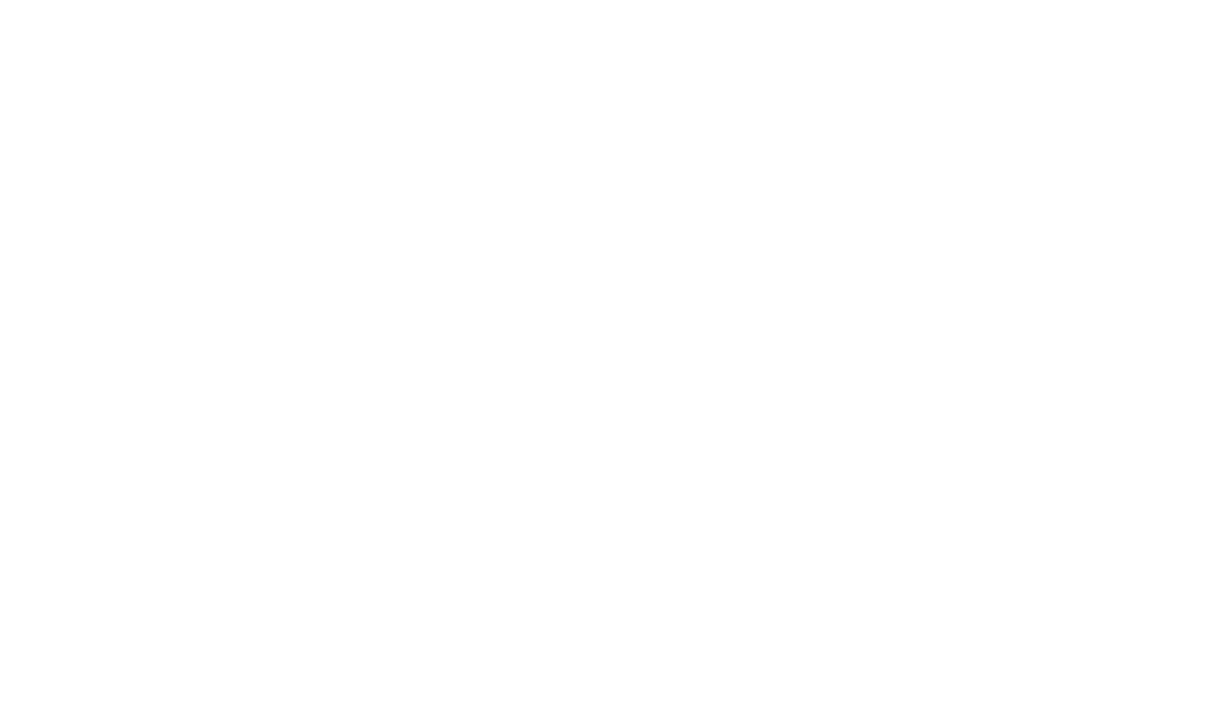 INVESTIGACIÓN EPIDEMIOLÓGICA DE CAMPO
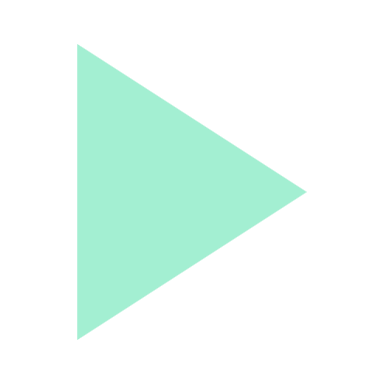 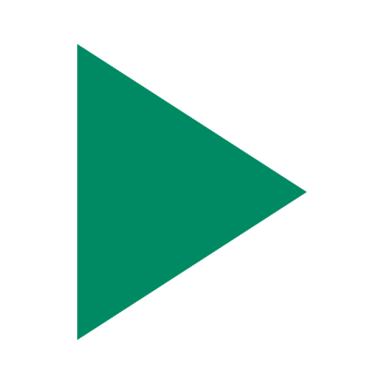 Problema de Salud
Respuesta inmediata en terreno
Epidemiólogo de Campo
Toma decisiones
Método
Realidad Social
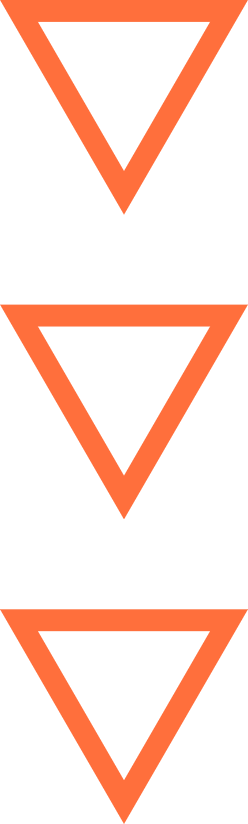 Macro- espacios
Acción
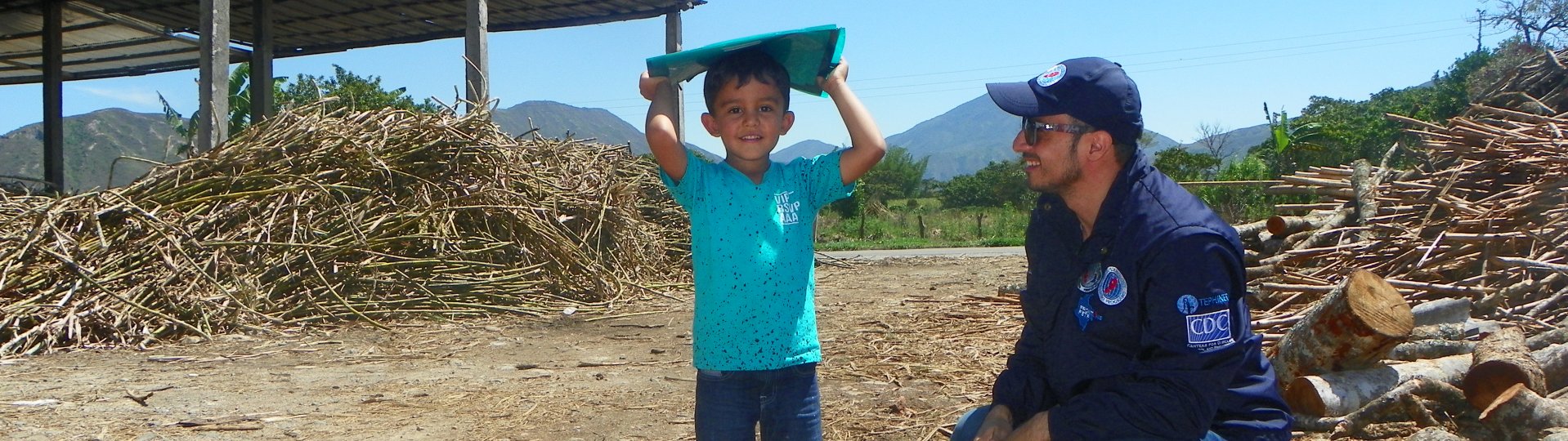 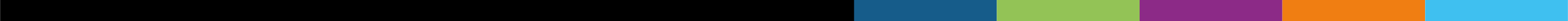 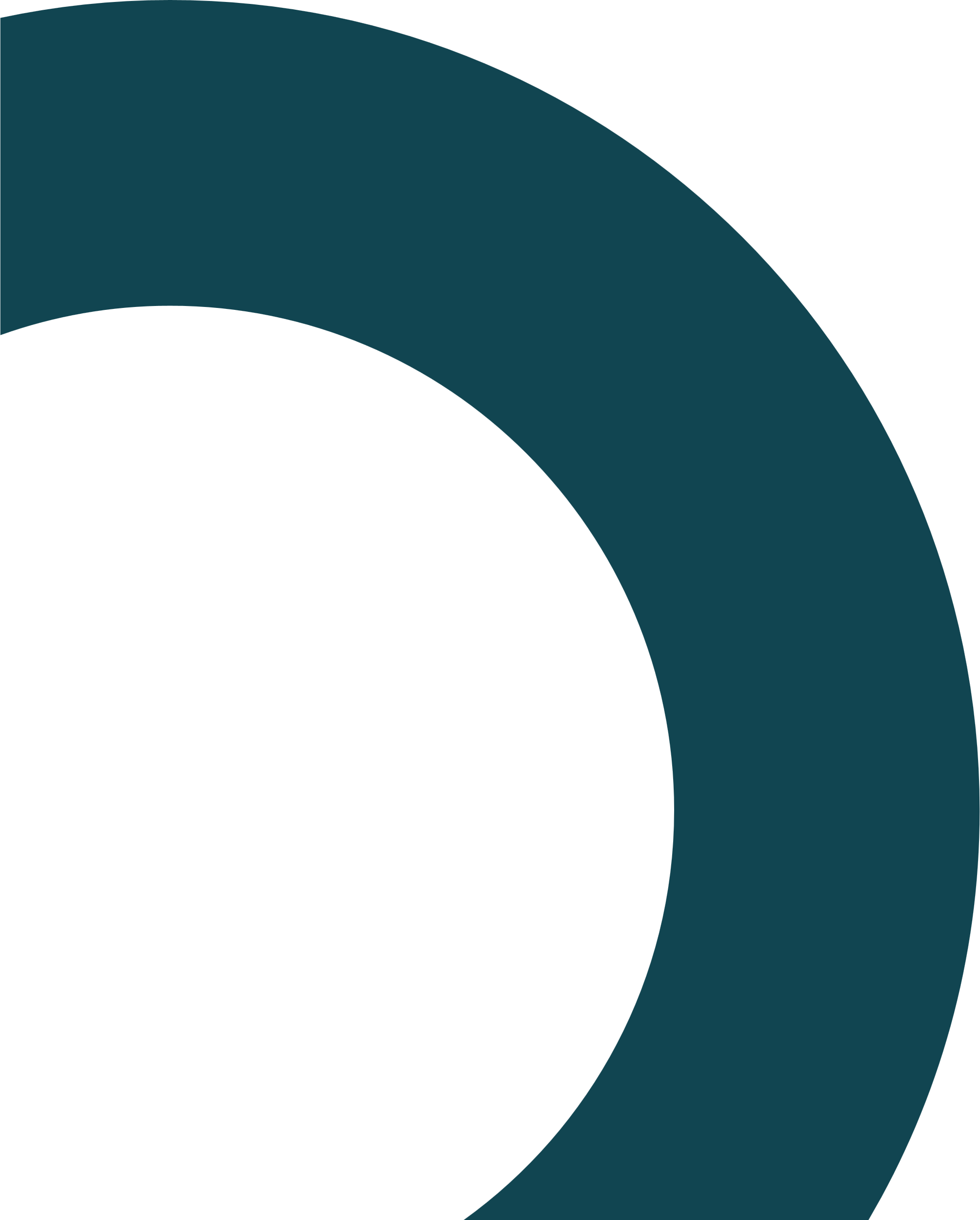 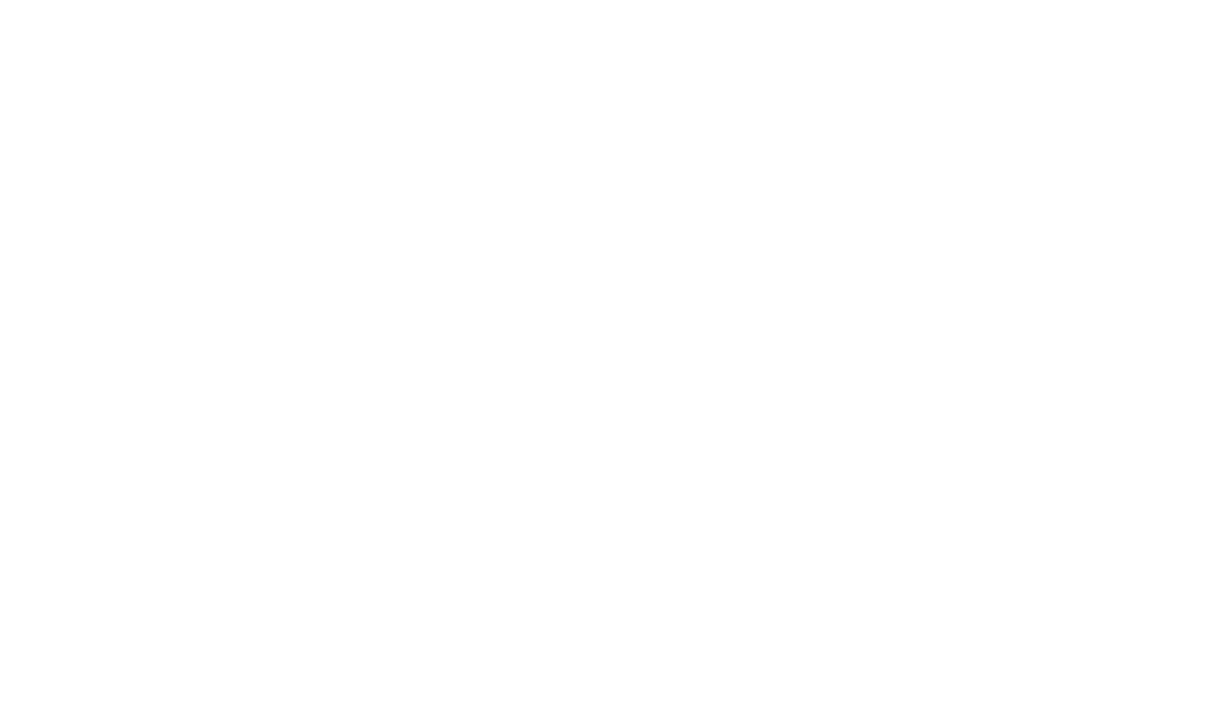 GESTIÓN DEL RIESGO Y RESPUESTA INMEDIATA
Etapas de la Gestión del Riesgo
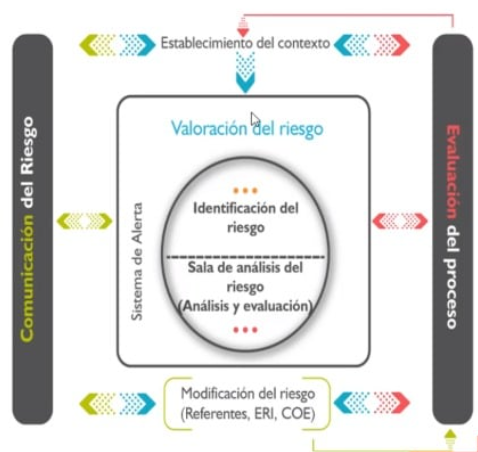 Establecimiento del contexto
Valoración del riesgo
Modificación del riesgo
Comunicación del riesgo
Evaluación
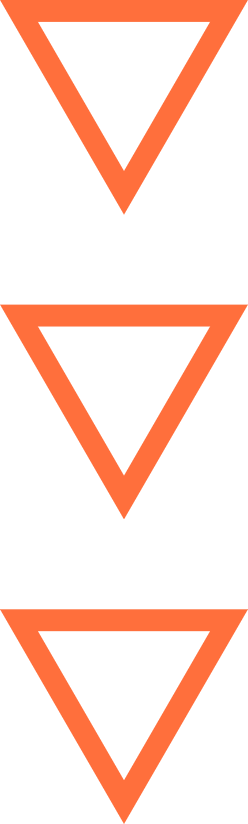 Equipo de Respuesta Inmediata ERI
grupo interdisciplinario de profesionales con entrenamiento en identificación, notificación, planificación, ejecución y evaluación de la respuesta ante situaciones de alerta, brote o emergencias en salud pública.
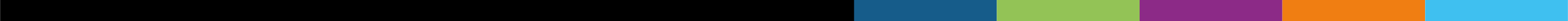 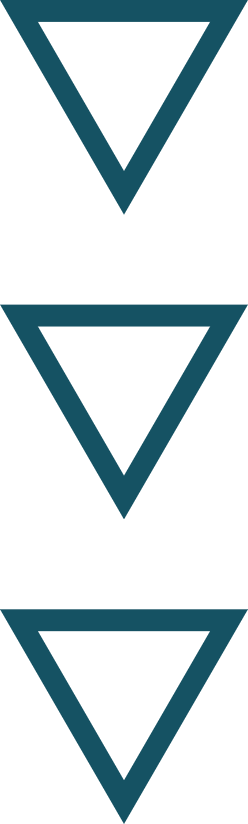 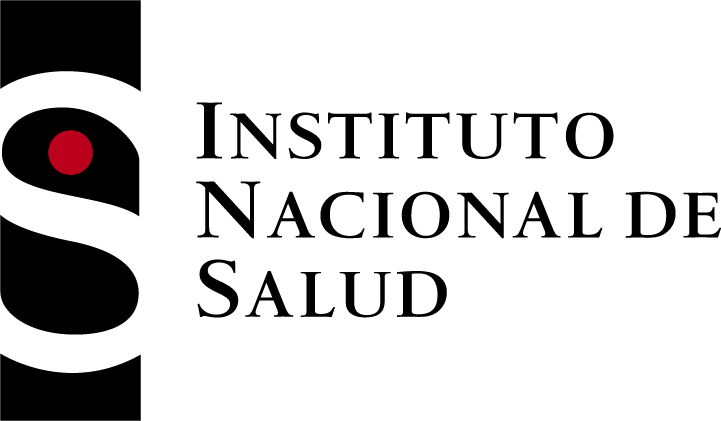 INVESTIGACIÓN EPIDEMIOLÓGICA DE CAMPO
La IEC de brotes de intoxicaciones agudas por sustancias químicas ocurridos en poblaciones confinadas es obligatoria y se debe realizar de forma inmediata
En poblaciones no confinadas cuando:
Generaron un impacto de gran magnitud en la salud de la población, por número de casos, efectos sobre la salud o presencia de mortalidades
Tienen repercusión en medios de comunicación
Son requeridos por otras entidades
24 HORAS
Activación del Equipo de Investigación
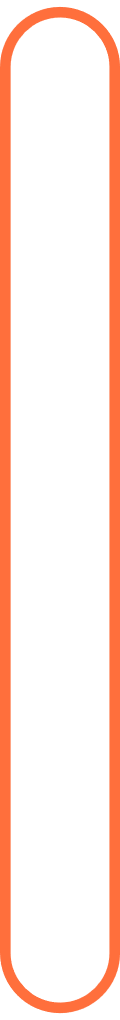 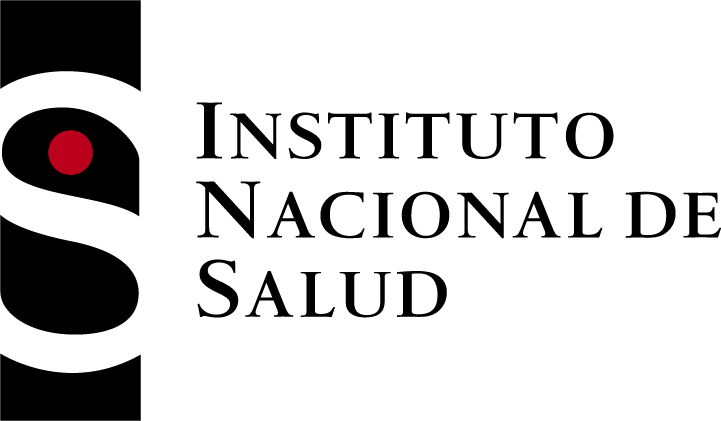 eri@ins.gov.co
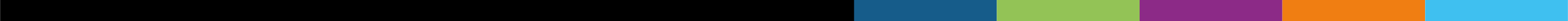 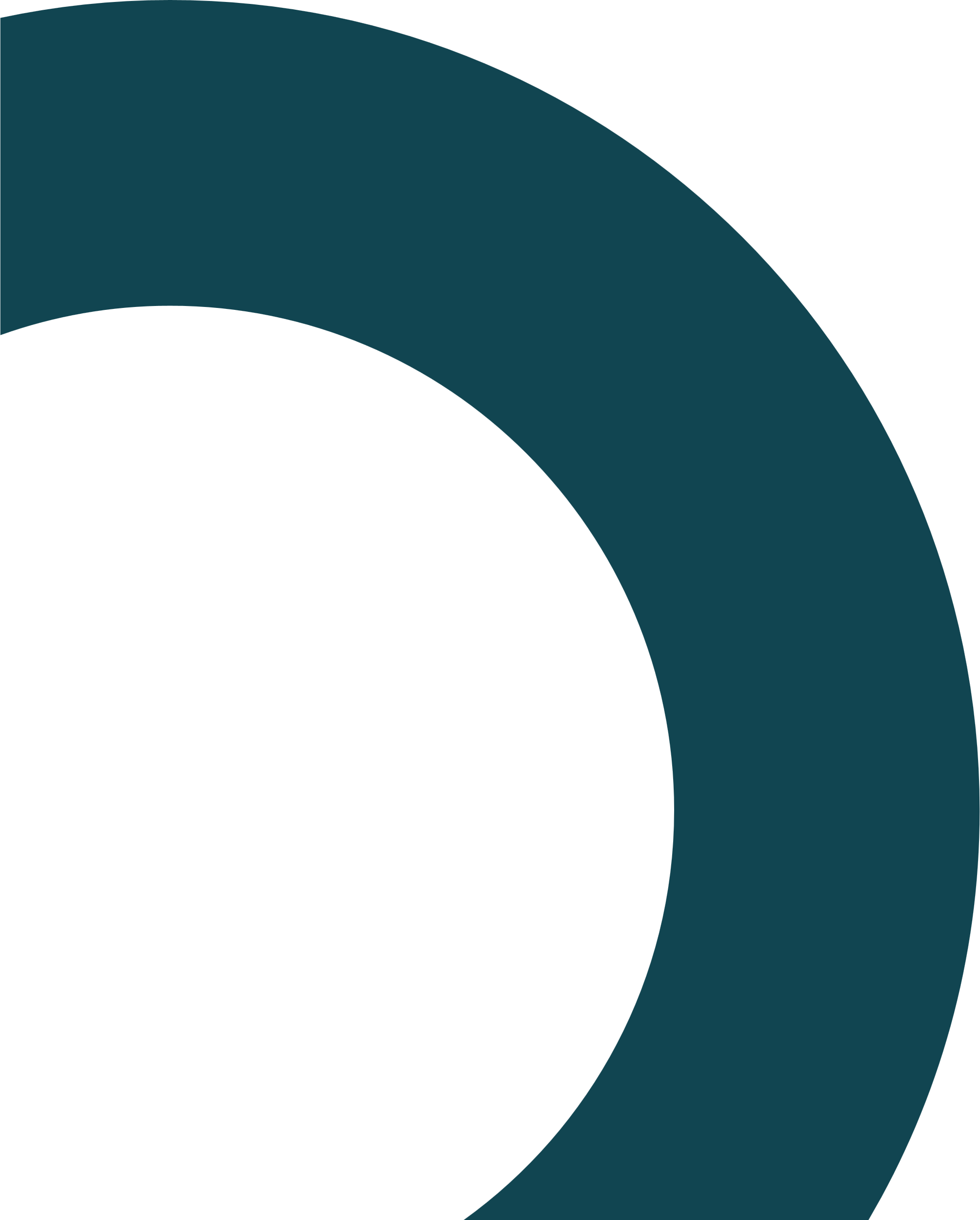 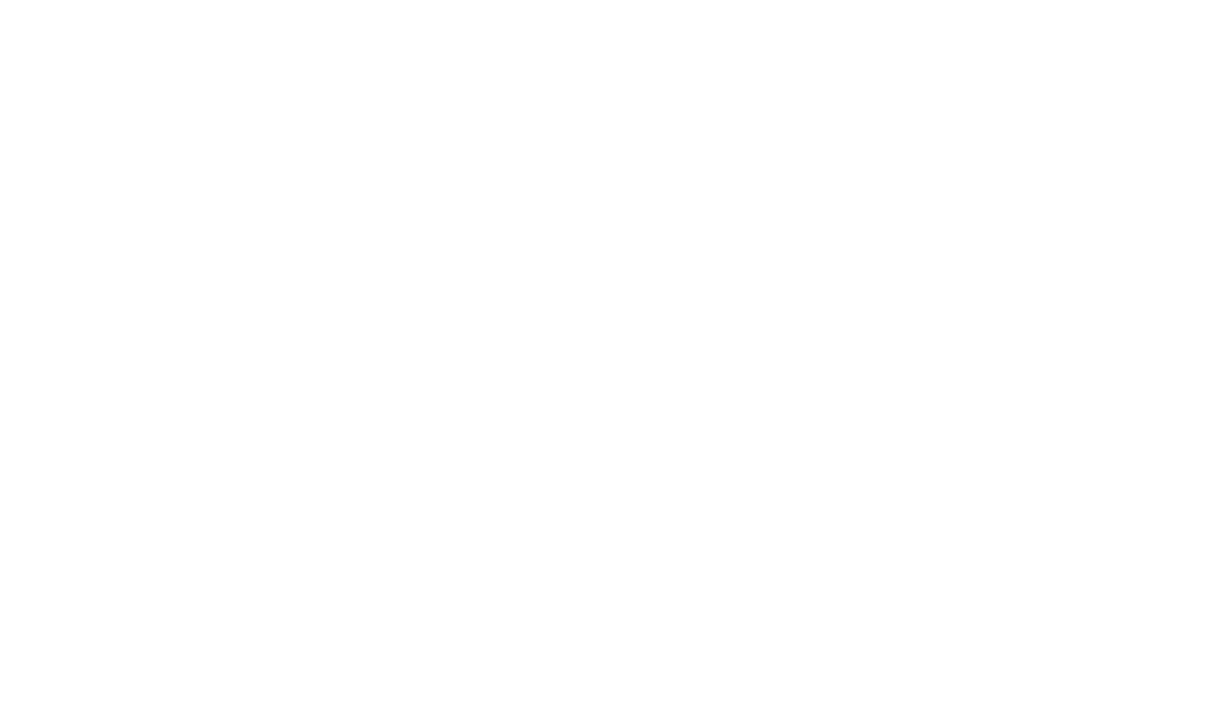 PASOS EN LA INVESTIGACIÓN DE UN BROTE EN SALUD PÚBLICA
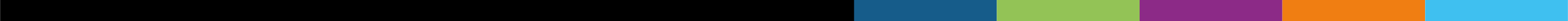 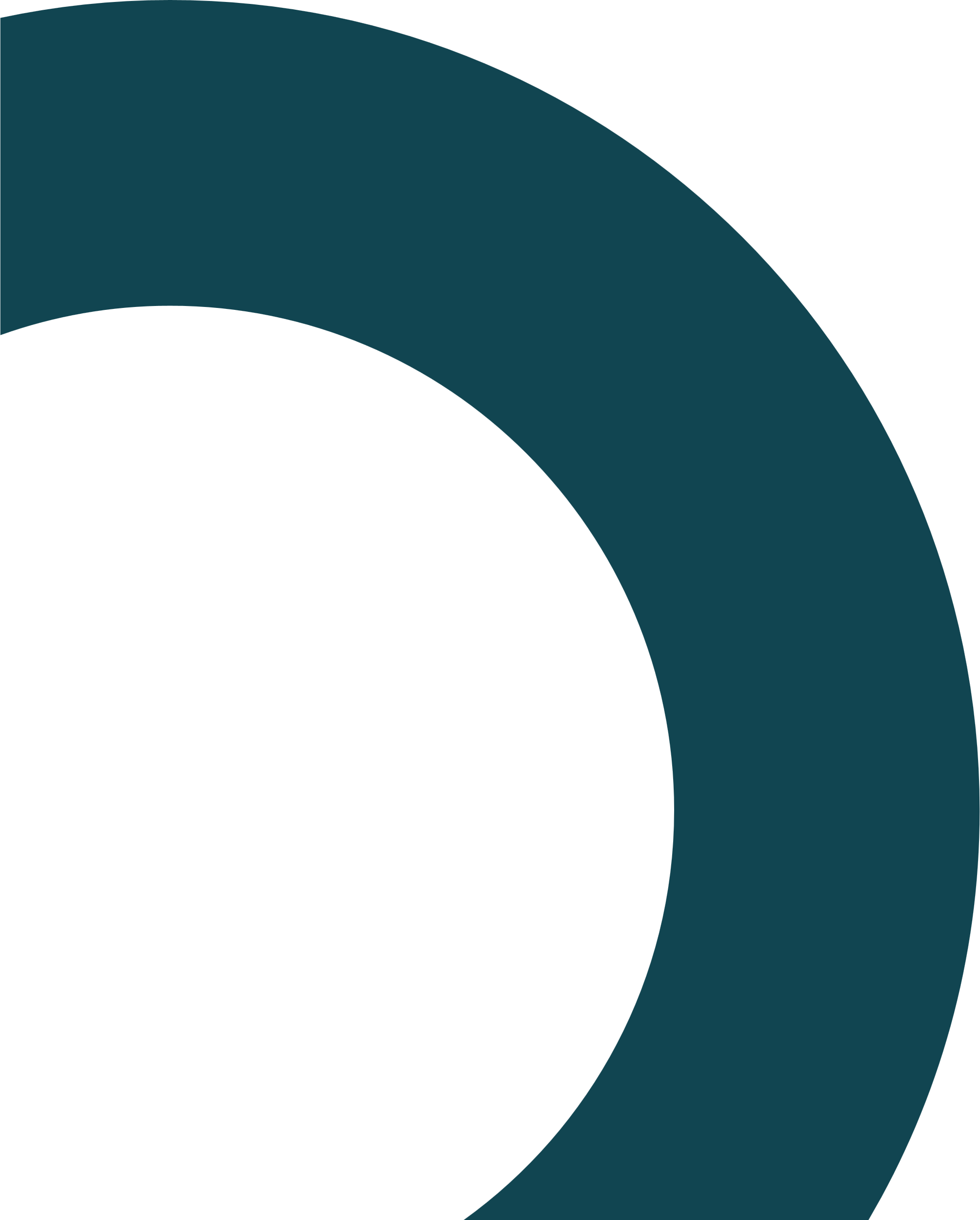 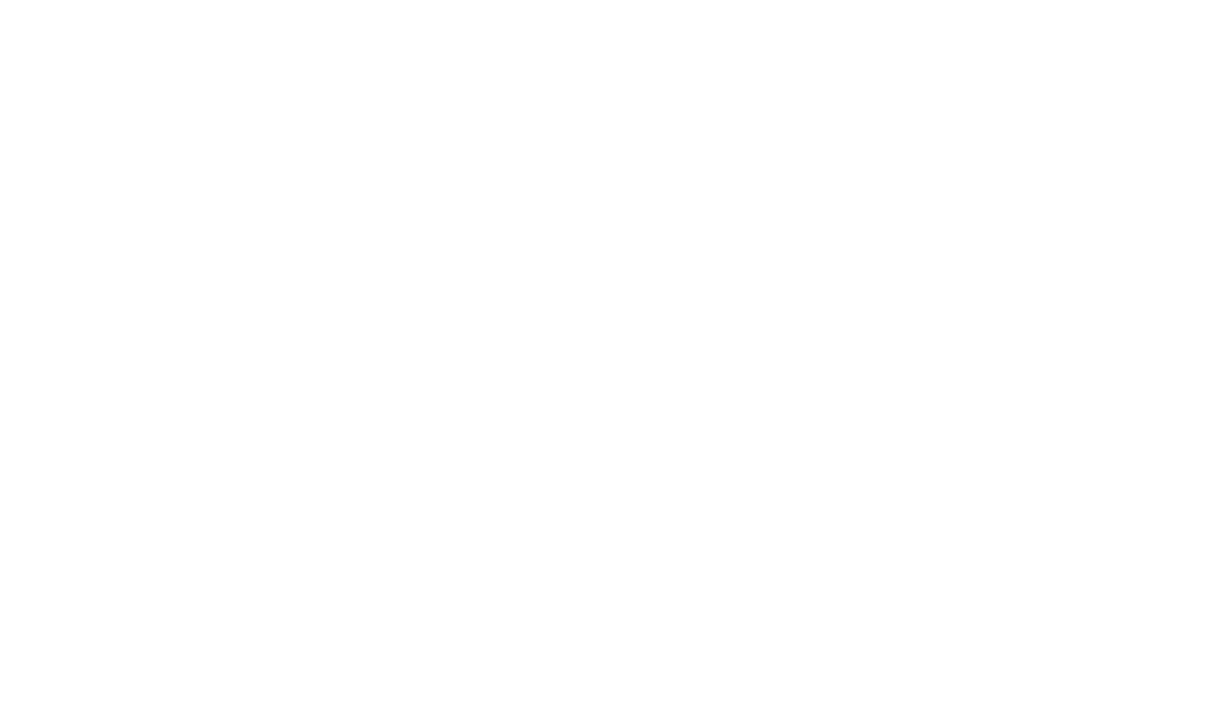 1. PREPARAR EL TRABAJO DE CAMPO.
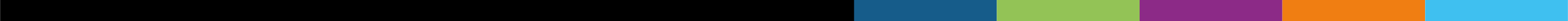 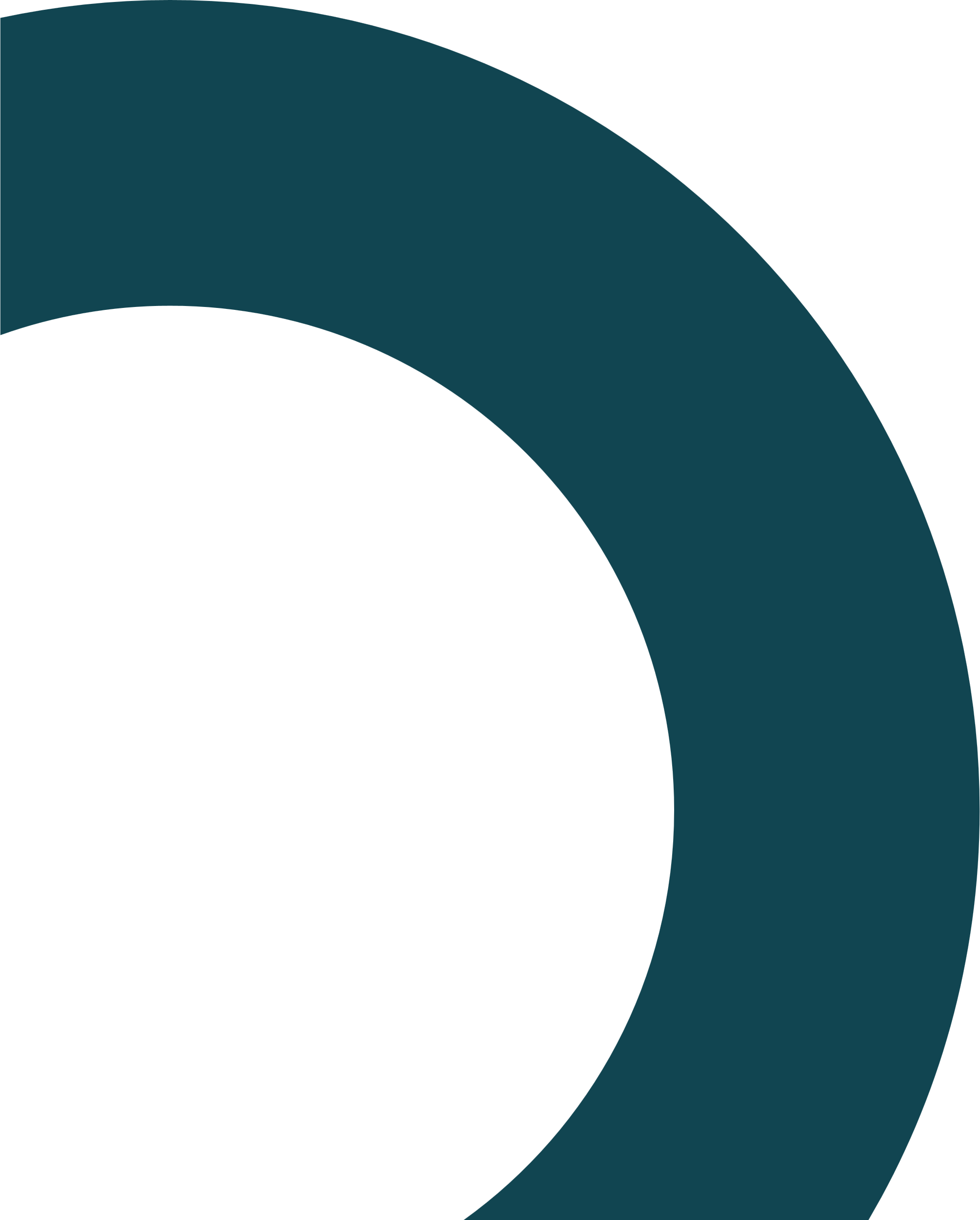 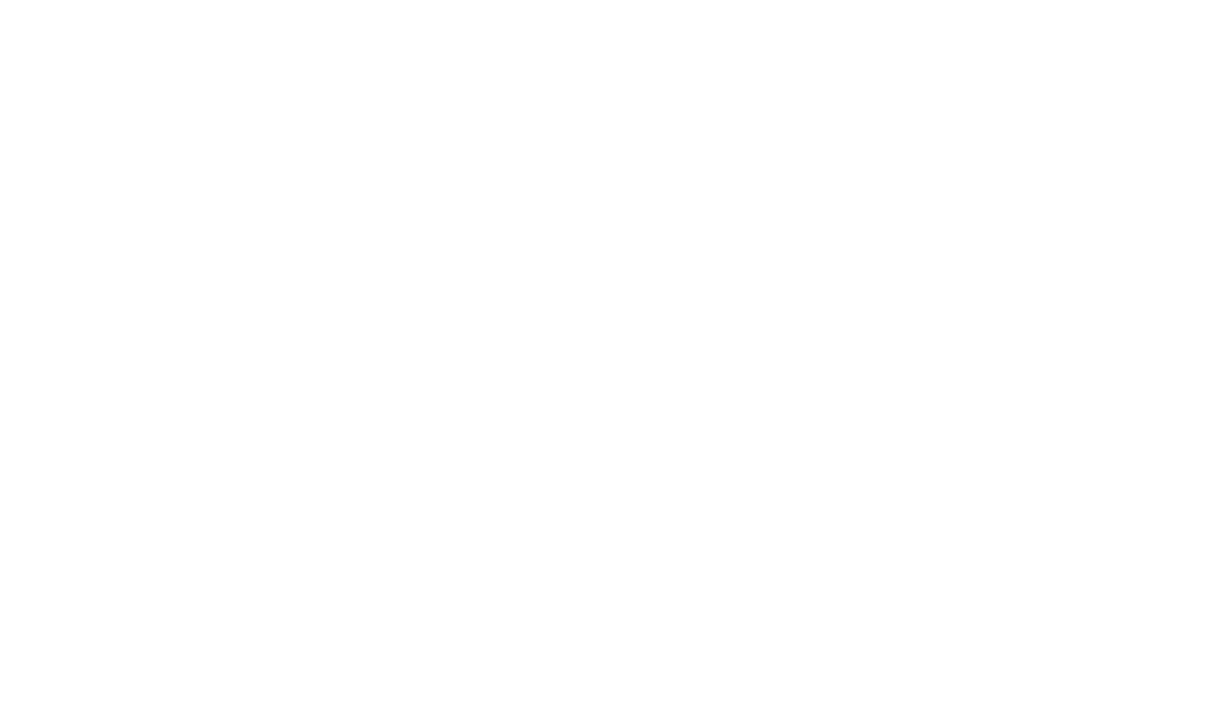 2. ESTBALECER LA EXISTENCIA DEL BROTE
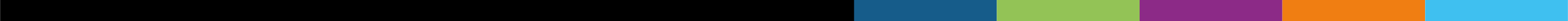 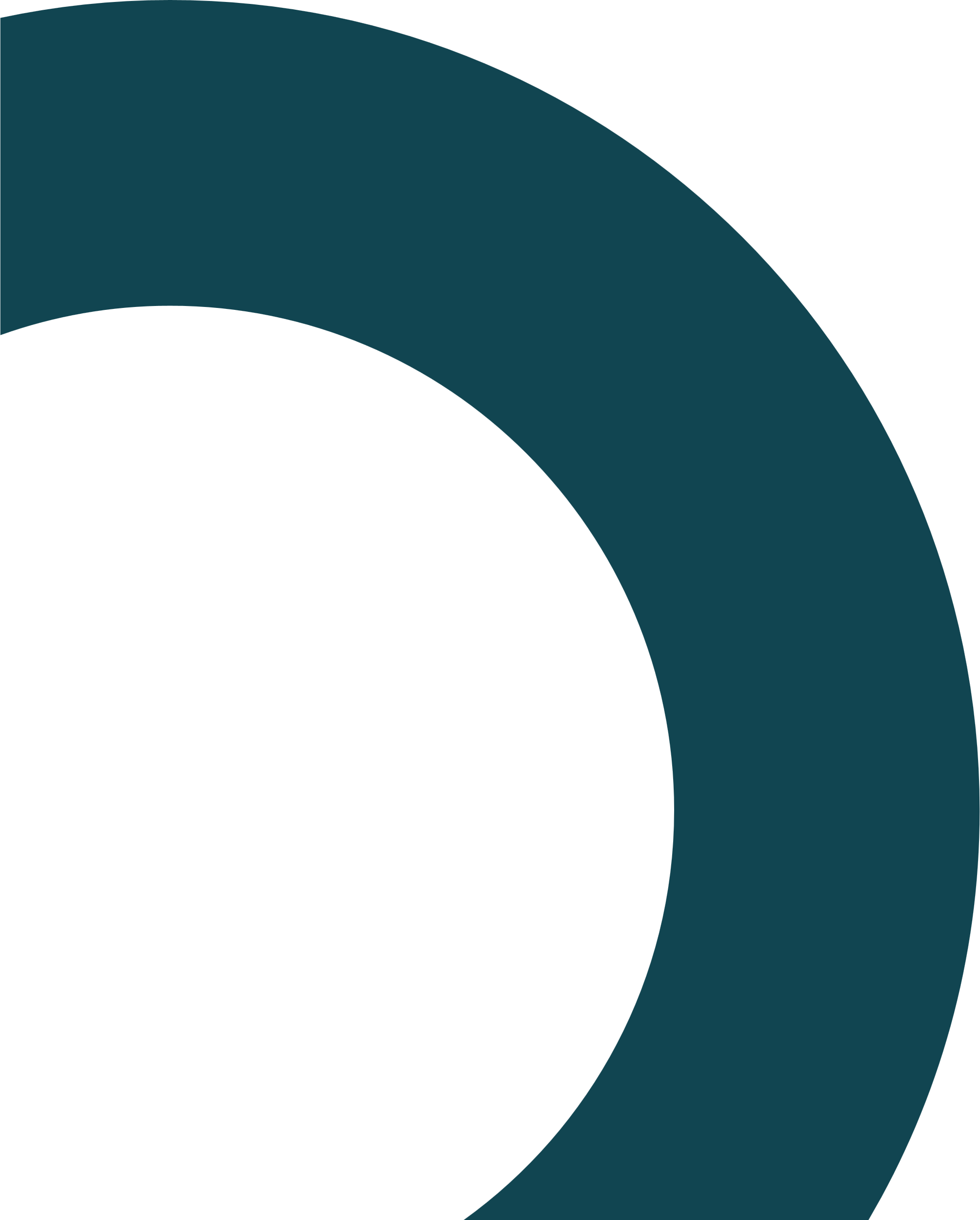 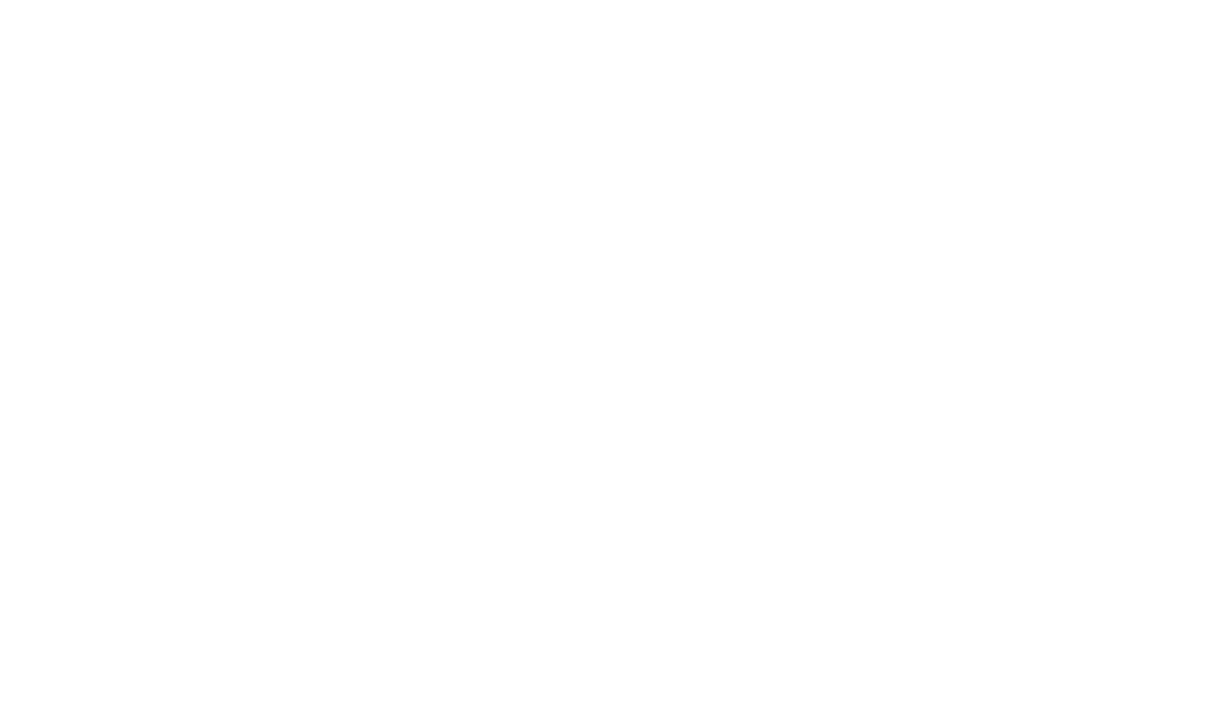 3. VERIFICACIÓN DEL DIAGNÓSTICO
Asegurarse que el brote haya sido correctamente diagnosticado
Excluir errores de definiciones de caso o de laboratorio
Establecer el diagnóstico del agente causal
Revisar hallazgos clínicos y resultados de laboratorio
Visitar personas afectadas y revisar la información epidemiológica
Identificar y resumir los hallazgos clínicos y realizar distribución de frecuencias
Identificar riesgo potencial de contaminación
Identificar y cuantificar la sustancia química involucrada
Contactar expertos para información técnica
Articulación con personal de rescate y limpieza
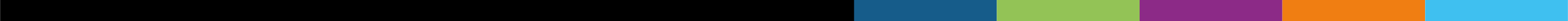 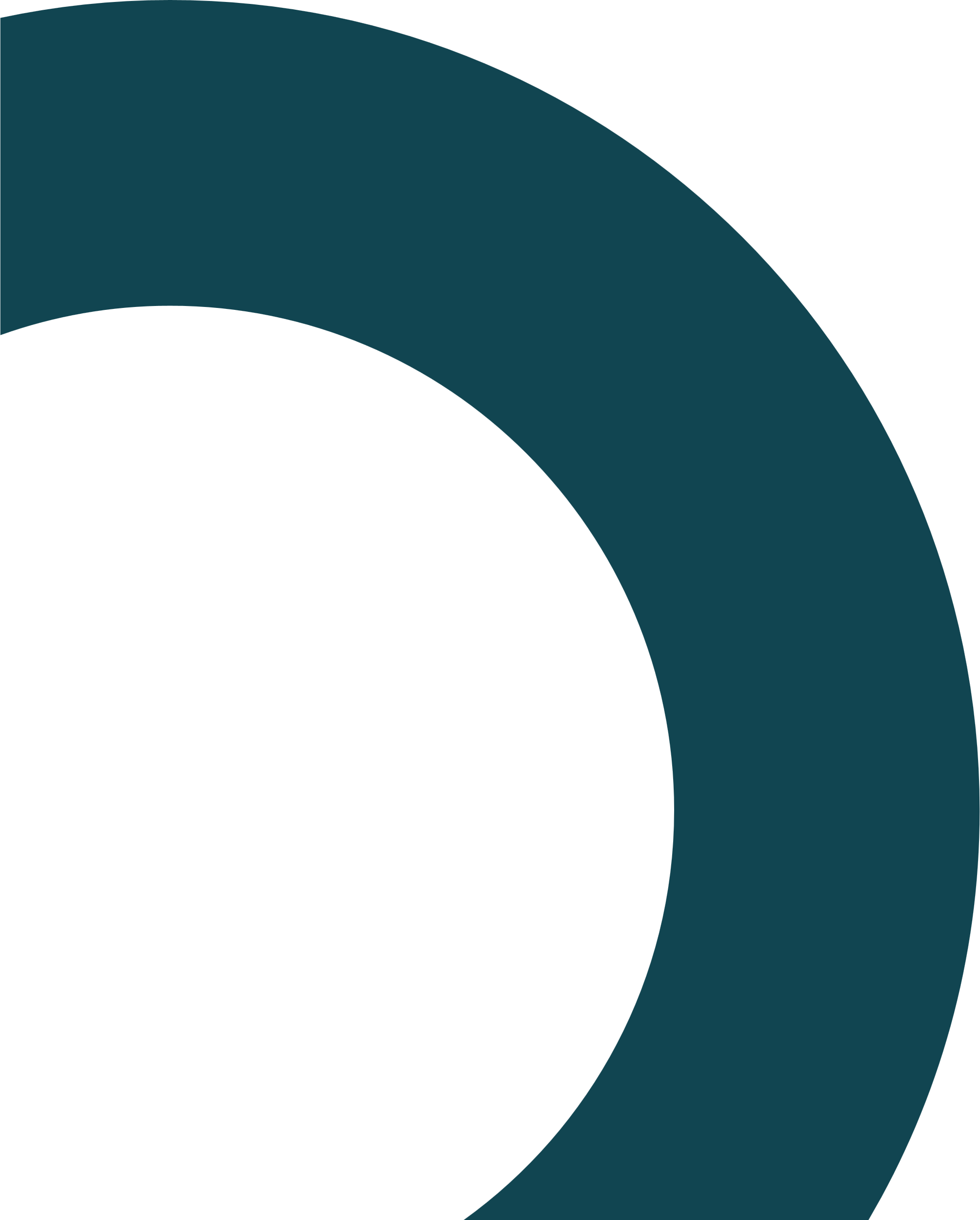 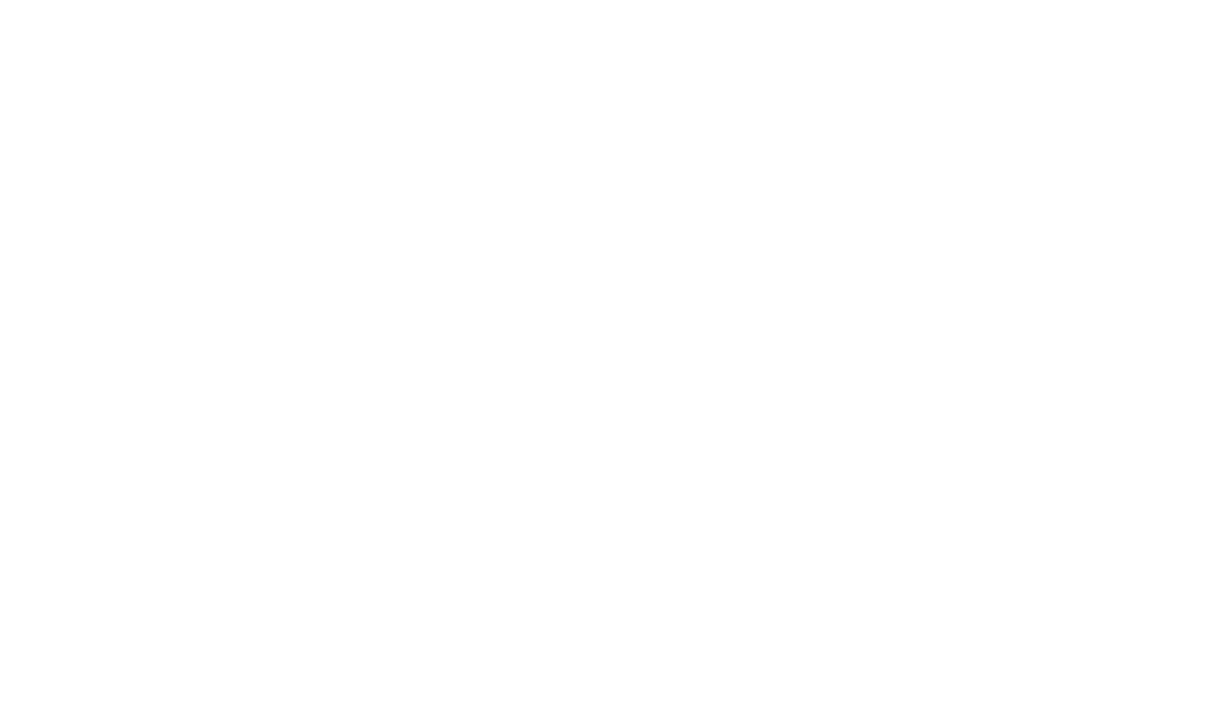 4. ESTABLECIMIENTO DE LA DEFINICIÓN DE CASO
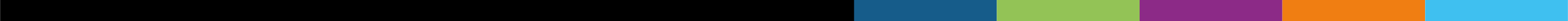 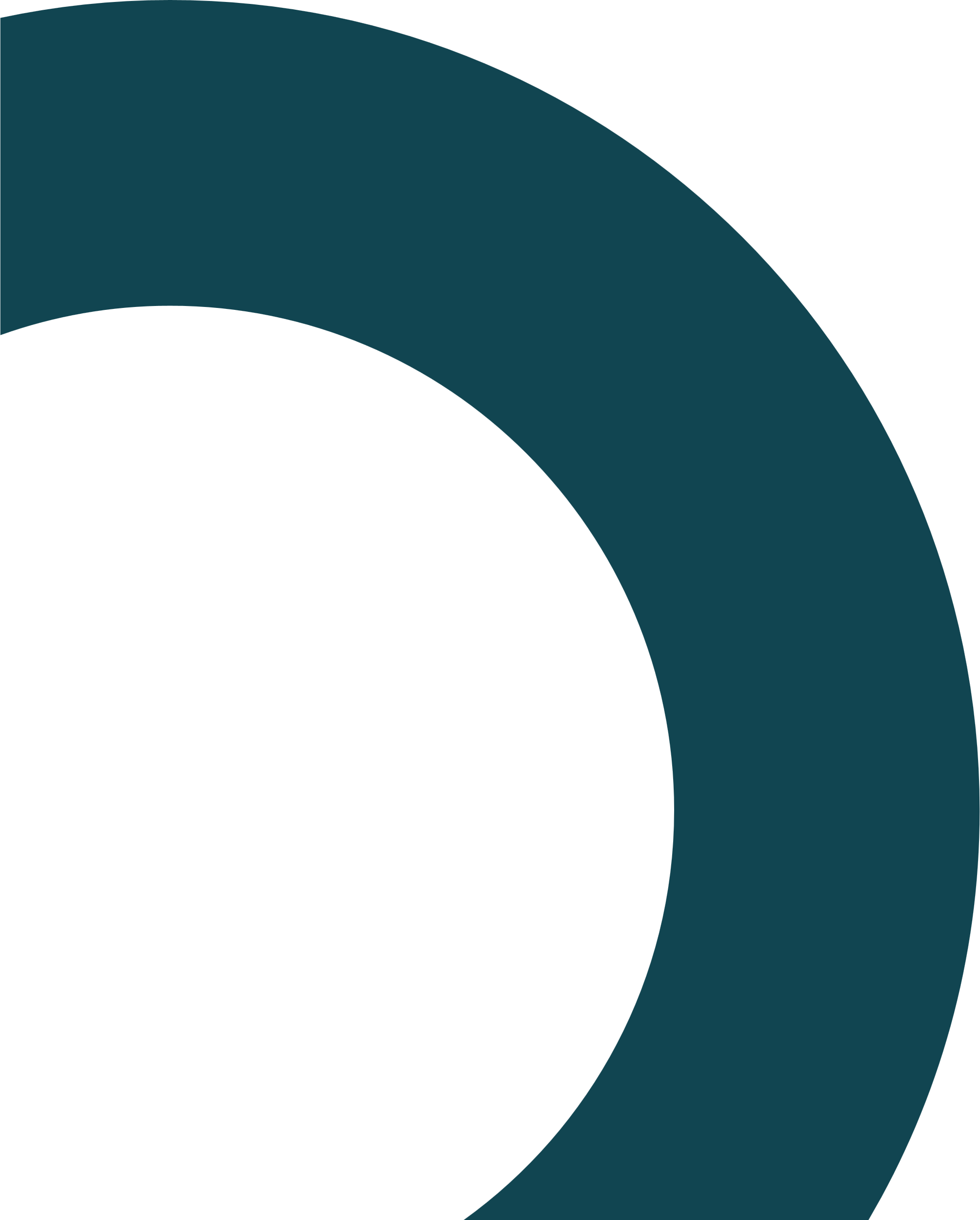 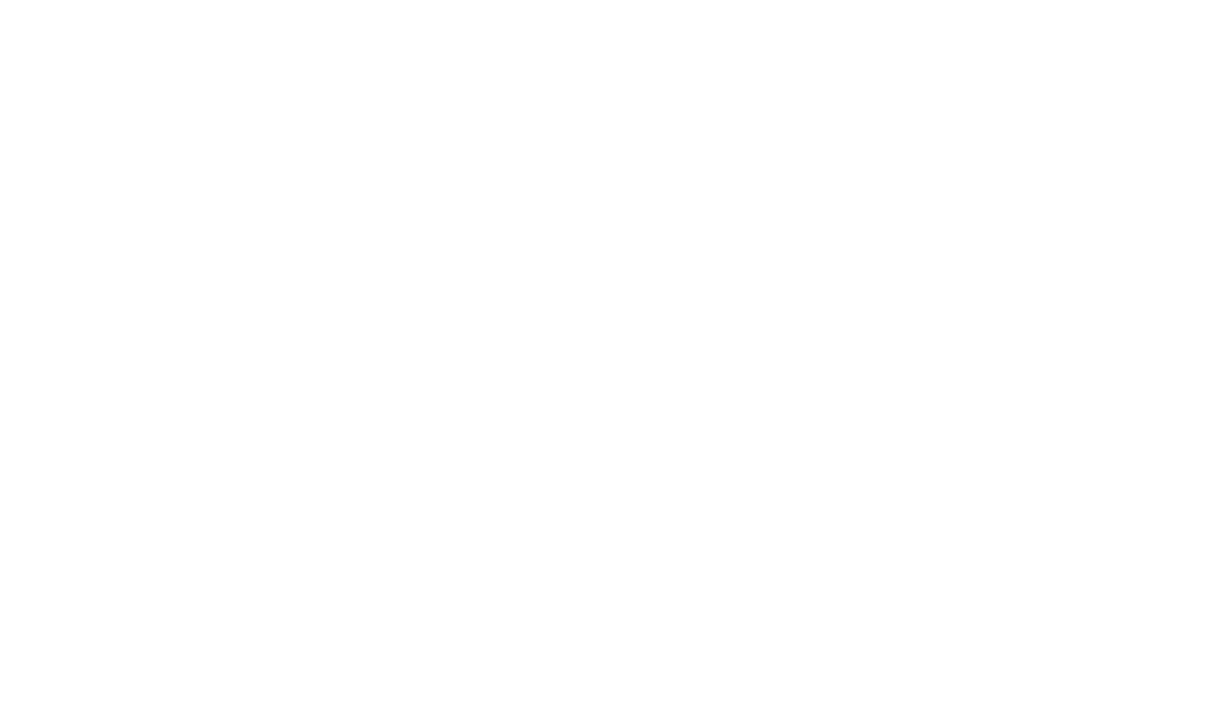 5. REALIZAR LA DESCRIPCIÓN EMPIDEMIOLÓGICA DEL BROTE
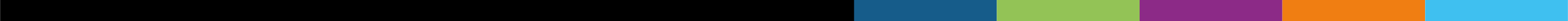 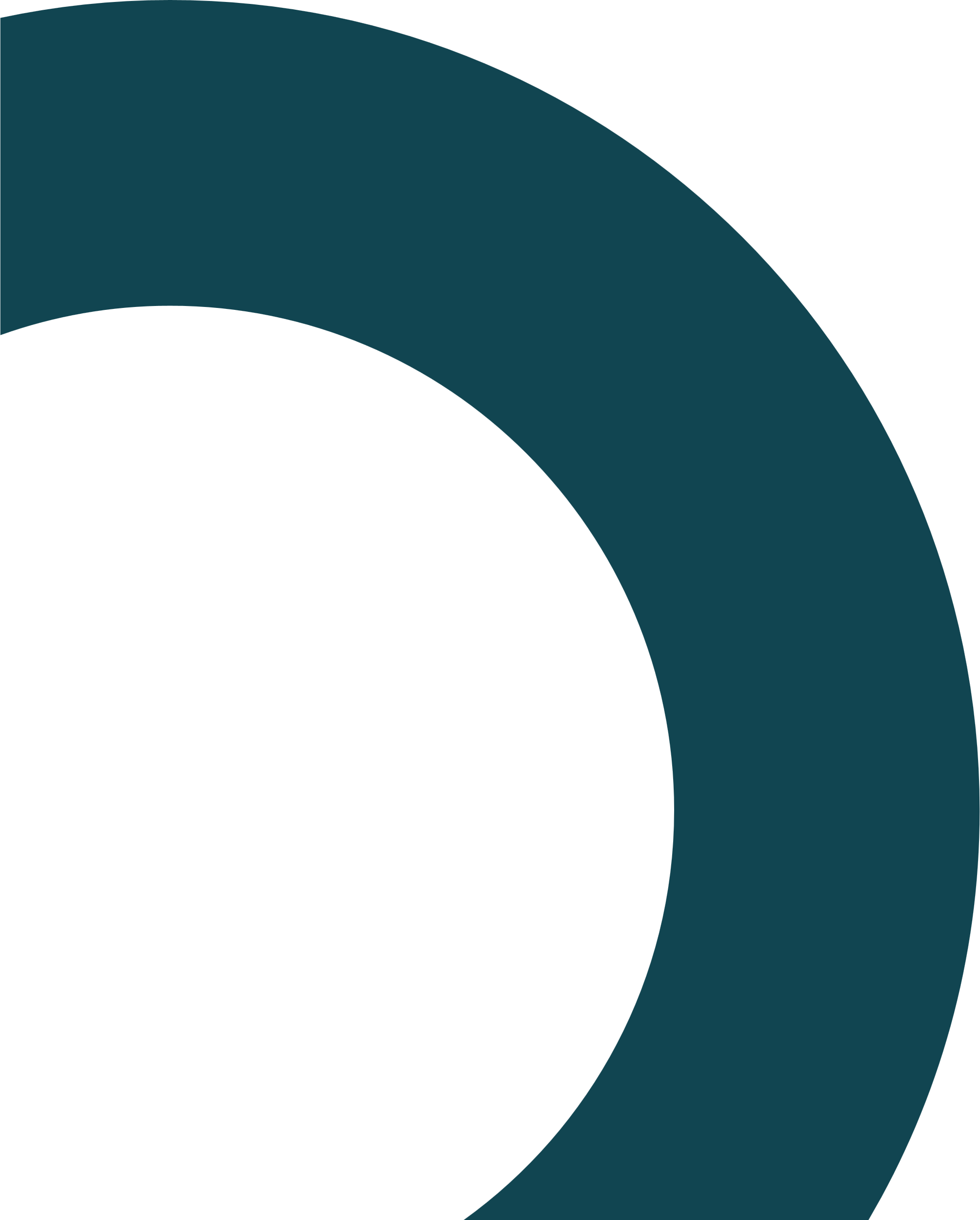 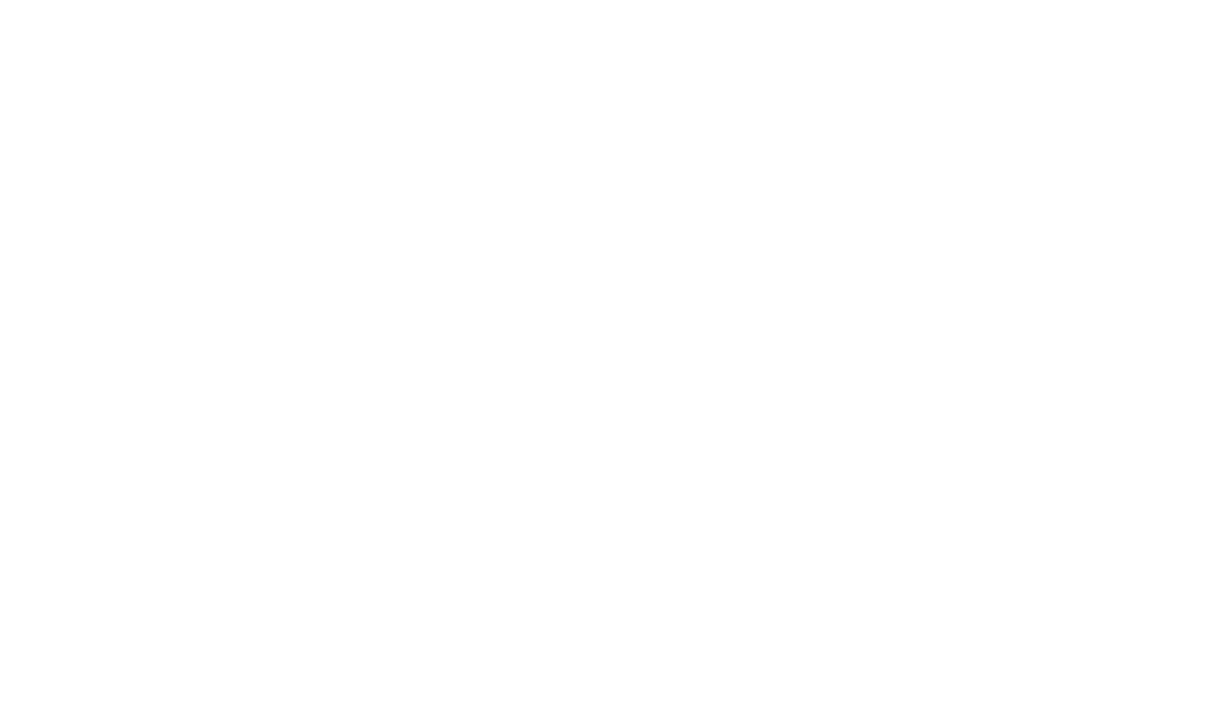 6. GENERACIÓN DE LA HIPÓTESIS
Fuente de la exposición
Modo de contaminación
Agente que causó el evento
Duración de exposición
¿Existe asociación entre los casos?
¿Cómo se inició el brote?
¿Cómo ocurrió la exposición?
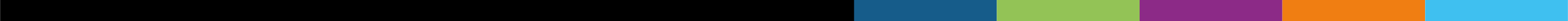 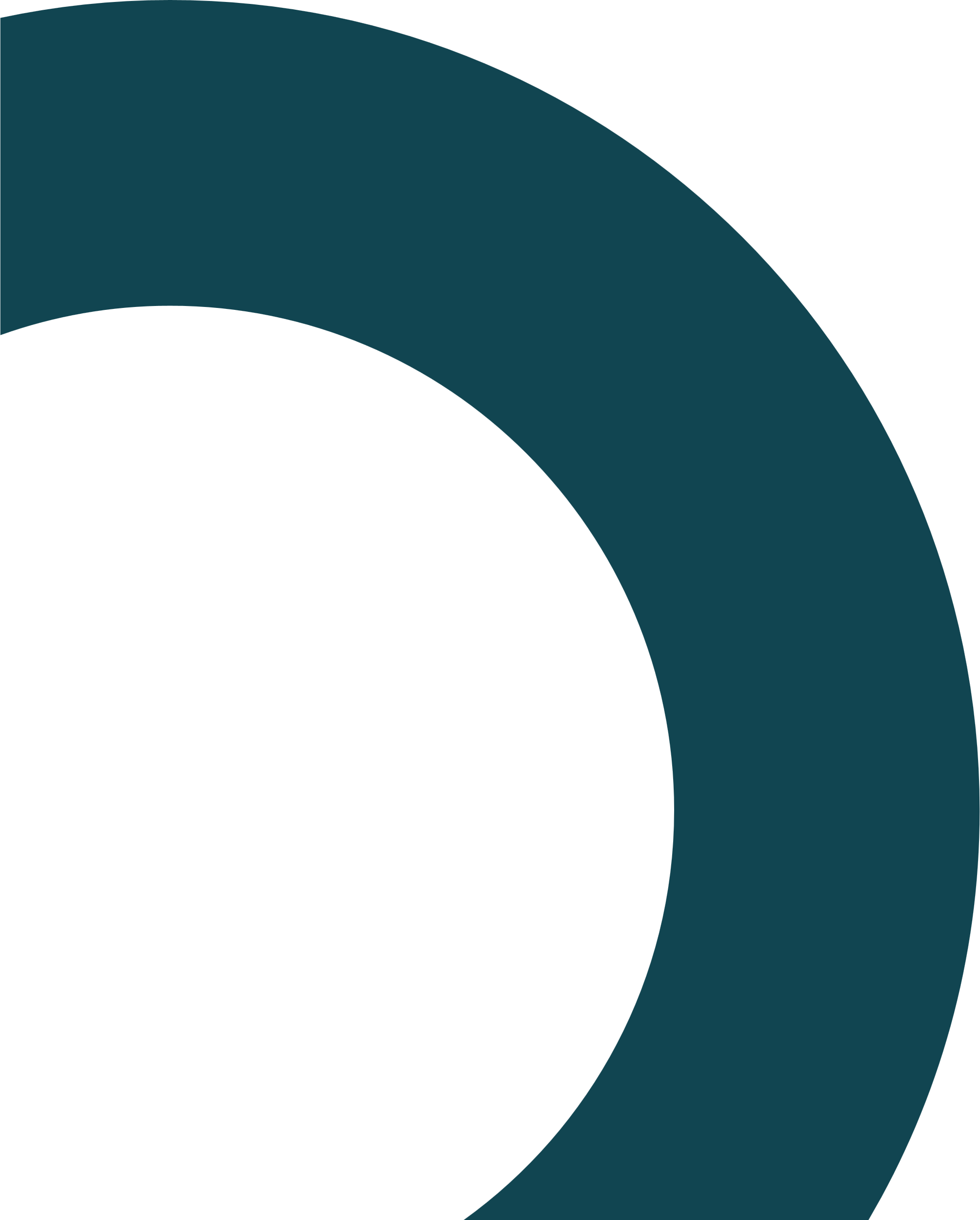 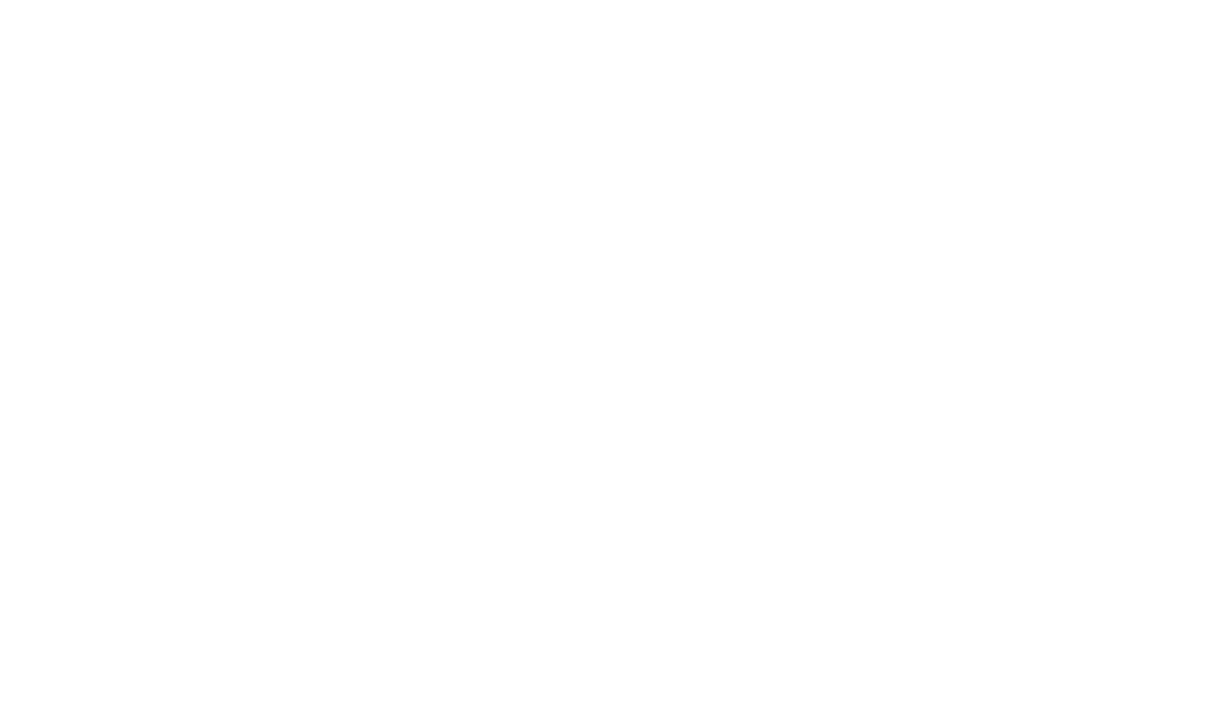 7. CONFIRMAR LAS HIPÓTESIS PLANTEADAS
Hipótesis
Población definida

Riesgo Relativo
Estudio Cohorte
Comparando la hipótesis con los hechos establecidos (evidencia clínica, de laboratorio, ambiental o epidemiológica)
Epidemiología analítica
Cuantifica la relación existente entre la exposición y la enfermedad
Odds Ratio
Estudio de casos y controles
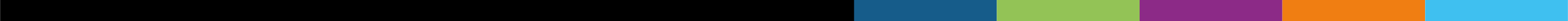 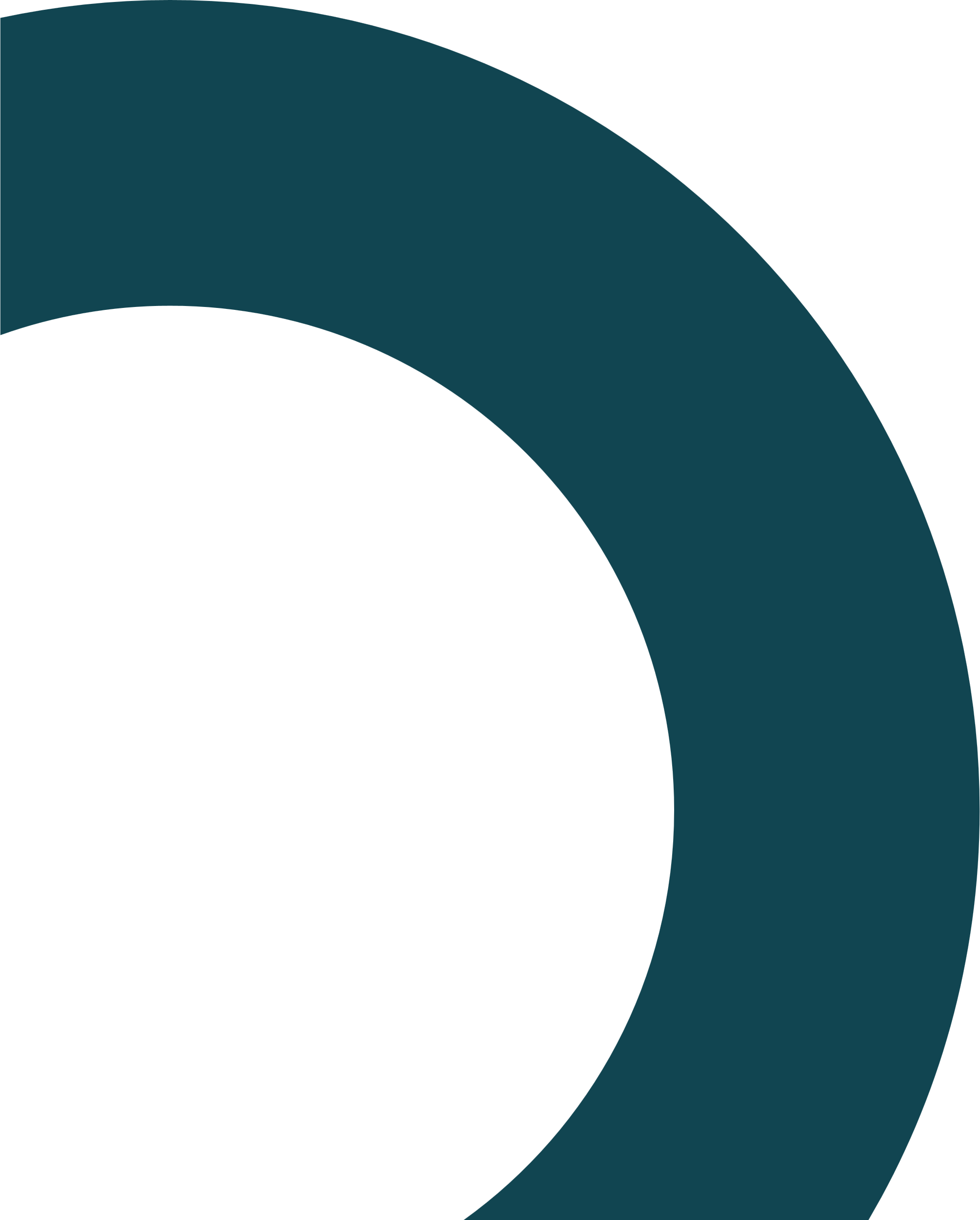 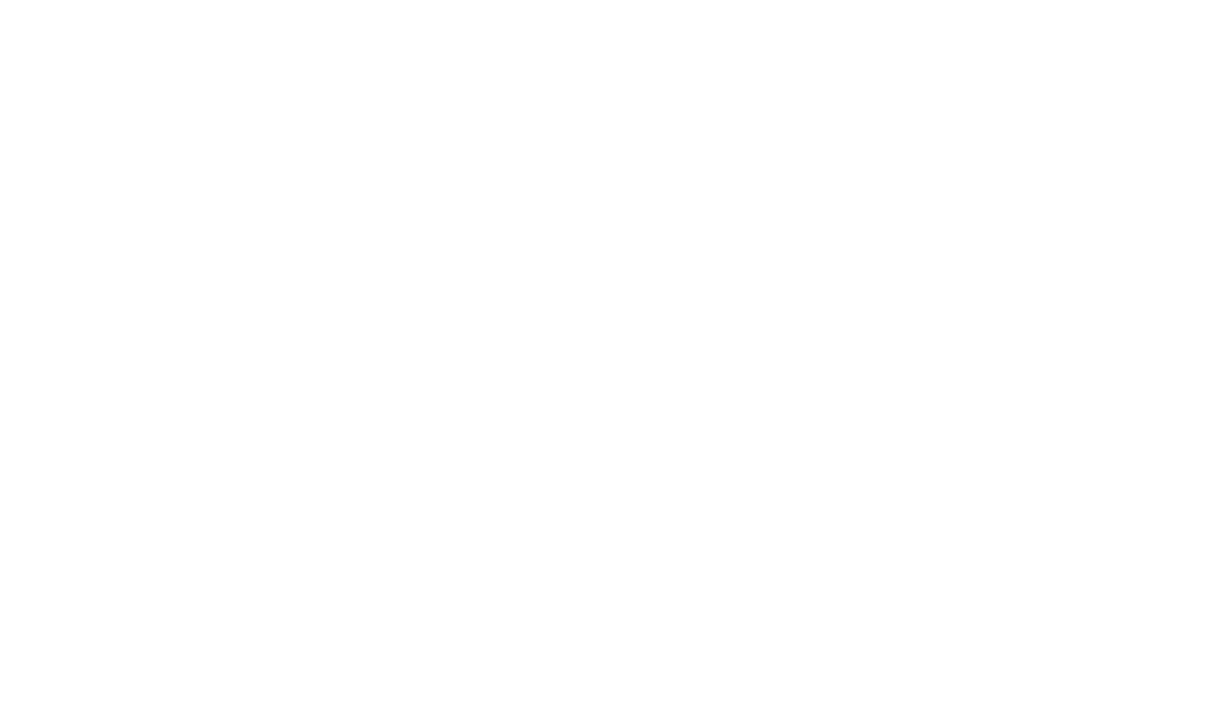 8. RECONSIDERAR Y MEJORAR LA HIPÓTESIS ( SI ES NECESARIO)
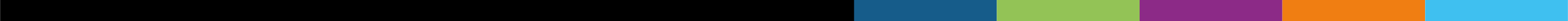 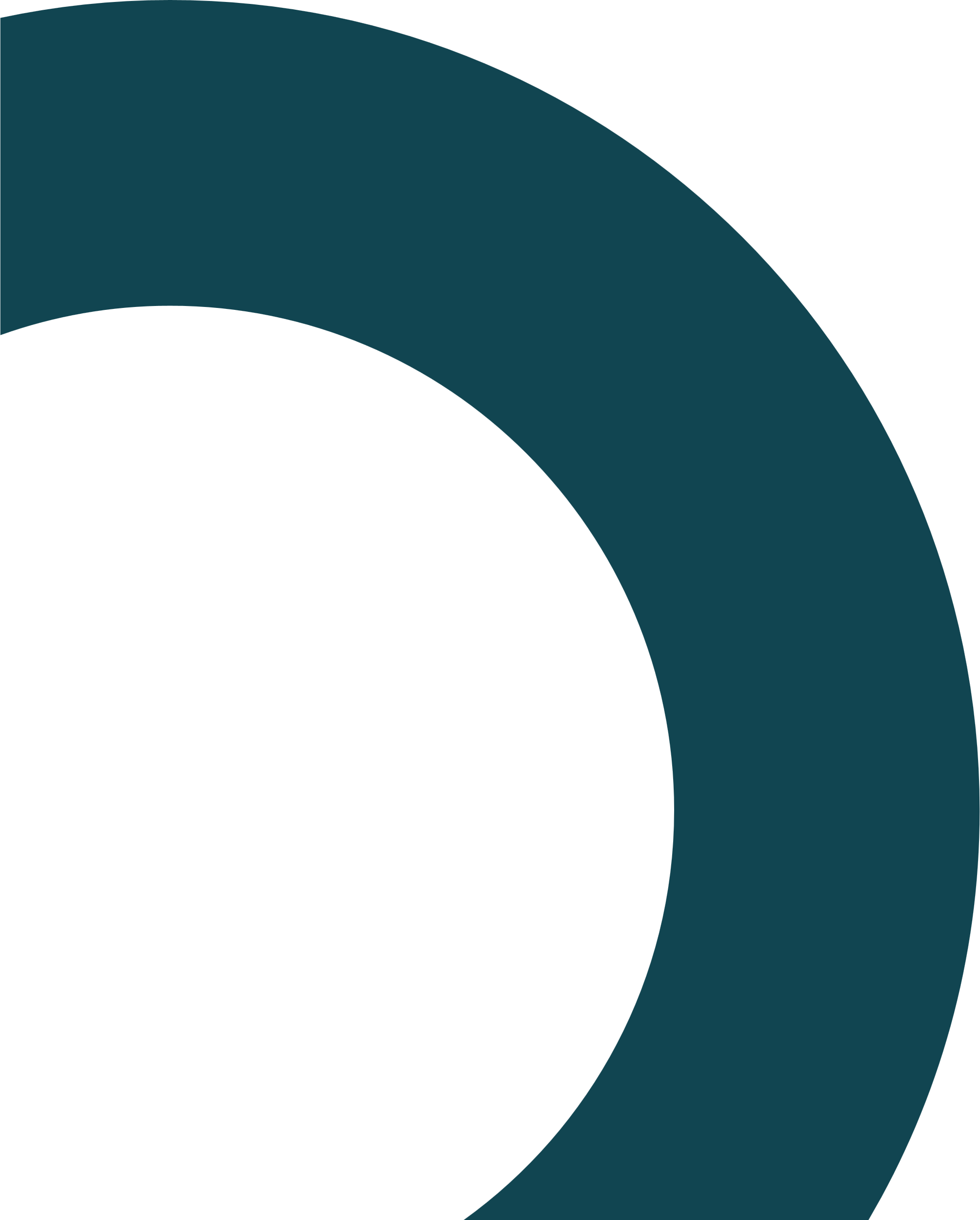 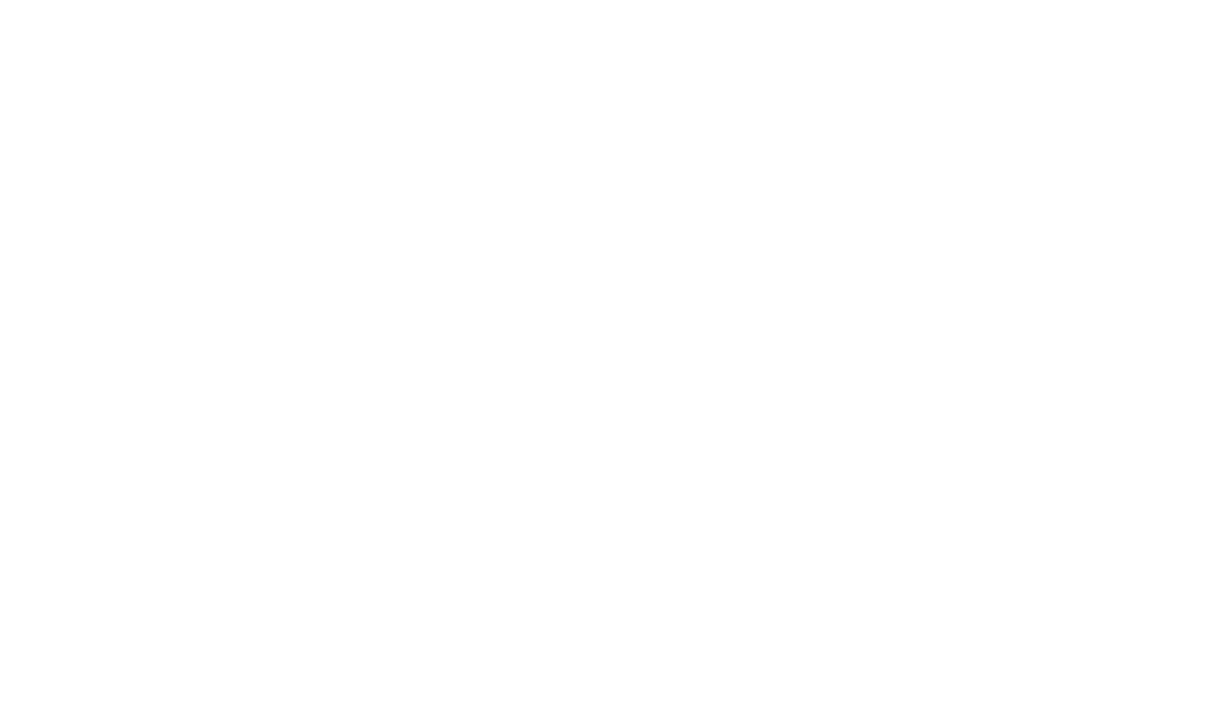 9. IMPLEMENTACIÓN DE MEDIDAS DE CONTROL Y PREVENCIÓN
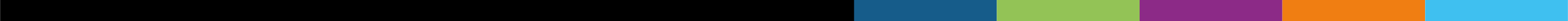 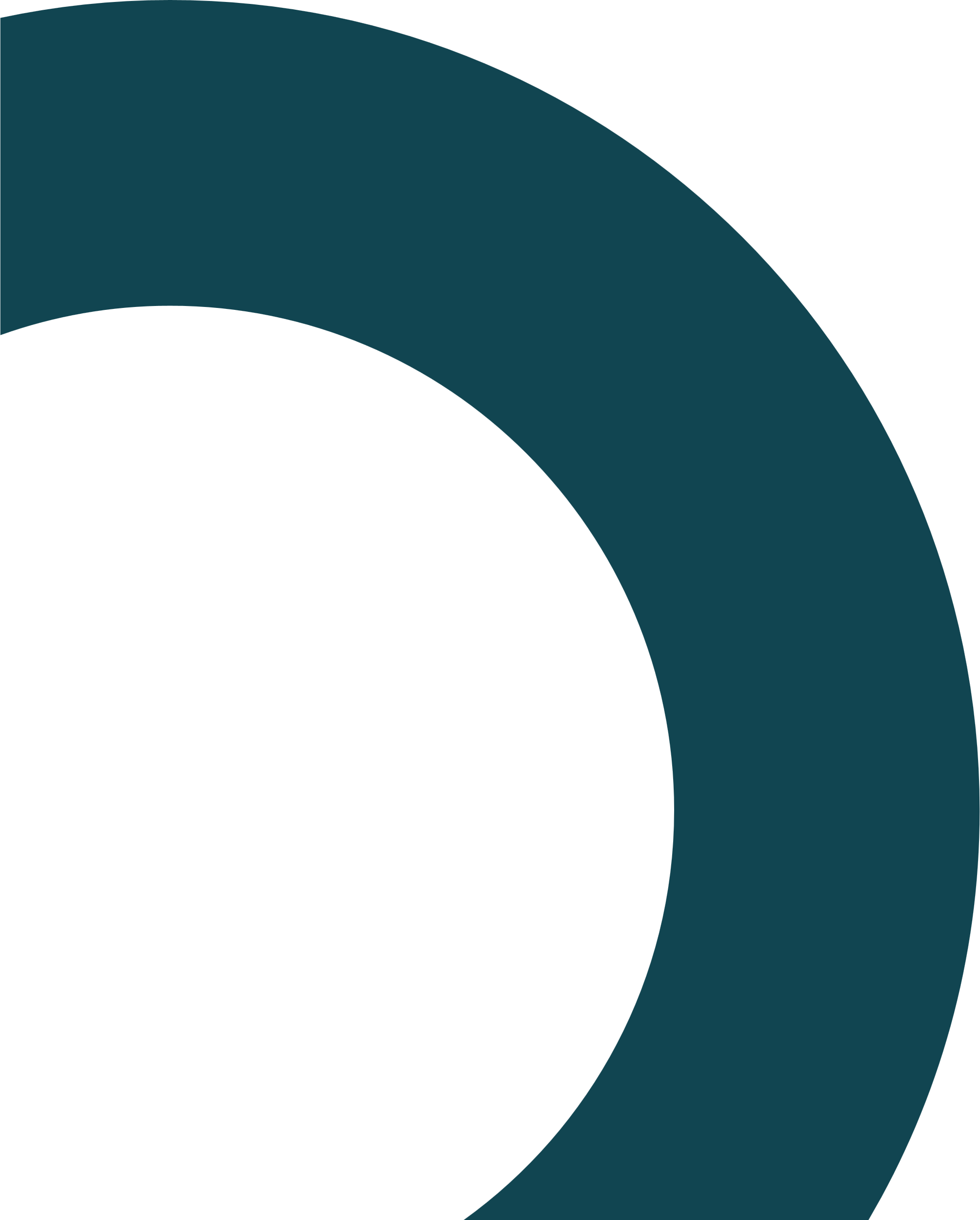 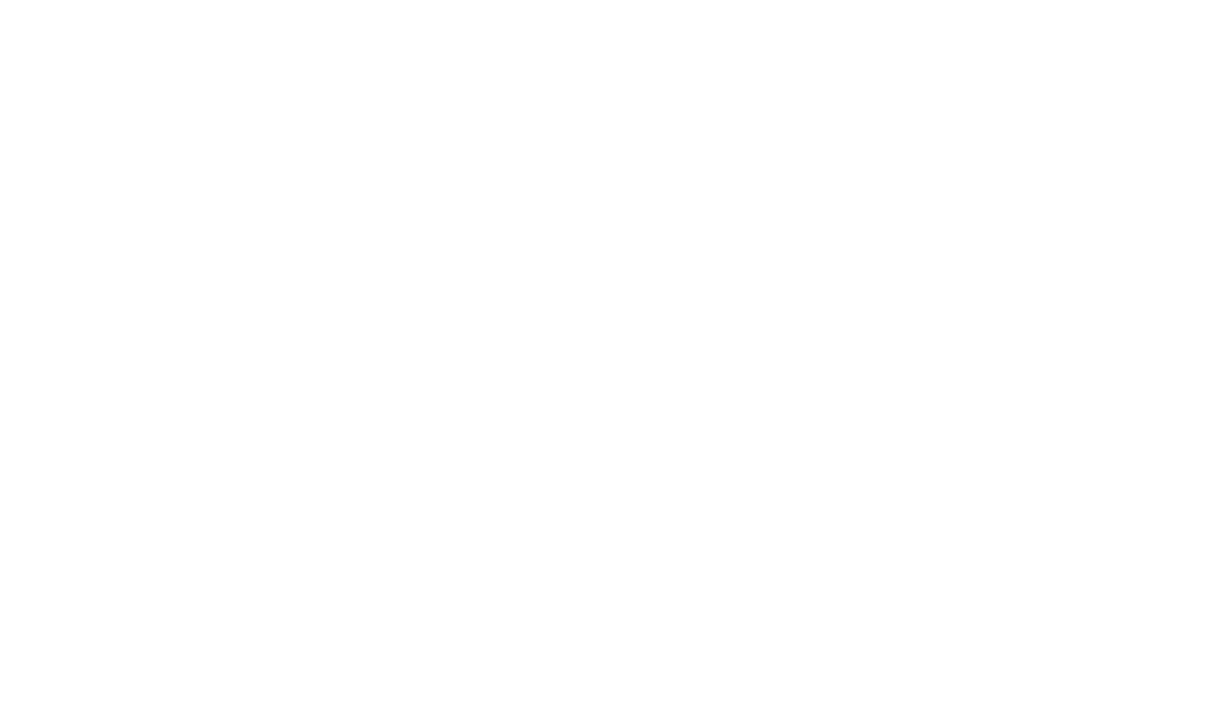 10. COMUNICACIÓN DE LOS HALLAZGOS
Las acciones de información incluyen: 

Informar y comunicar sobre el manejo de la situación del brote para la atención integral de carácter individual y colectivo.

Informes que permitan la documentación de la situación: (soporte para los procesos de seguimiento y evaluación).
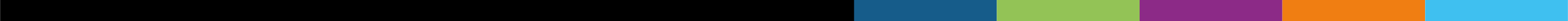 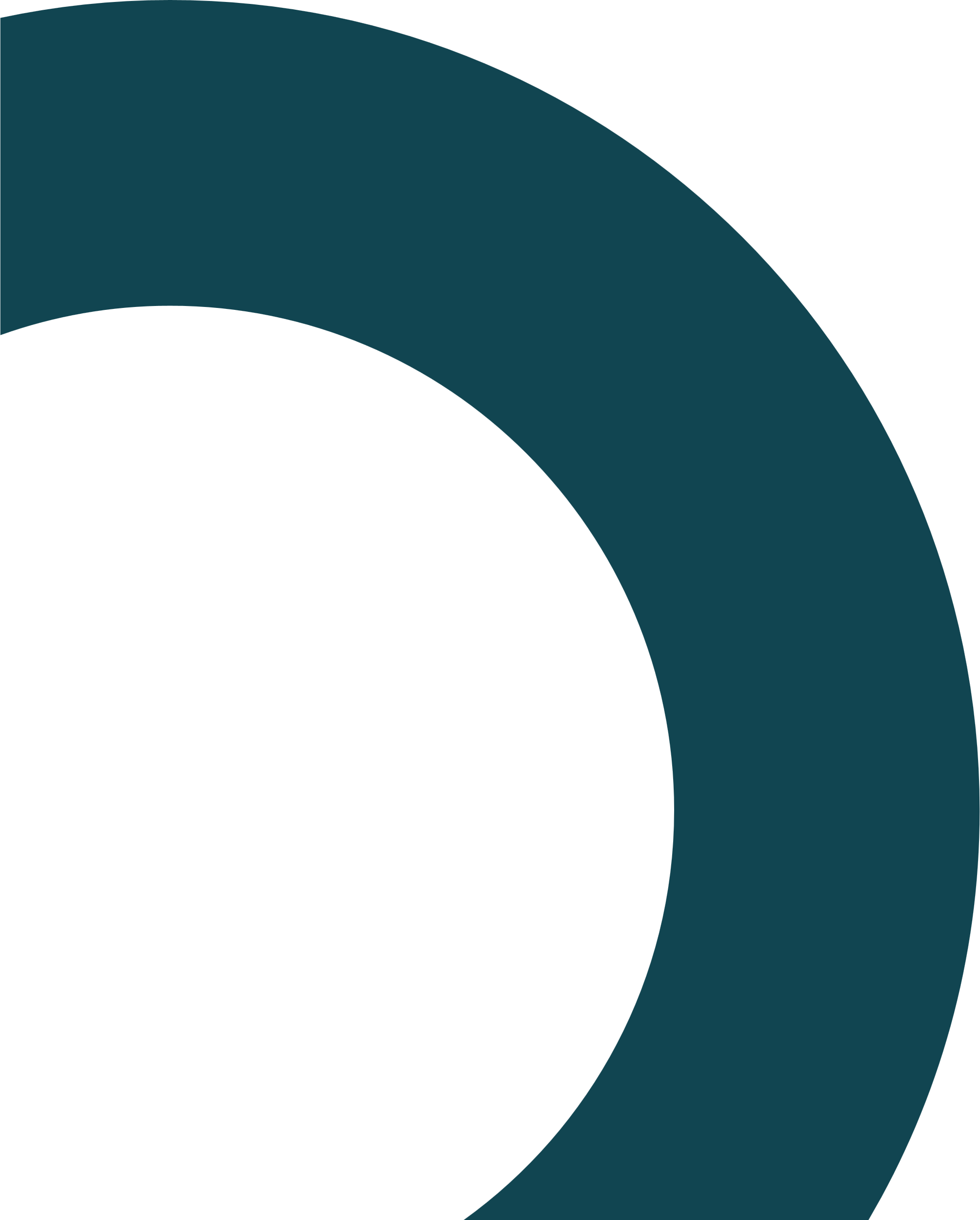 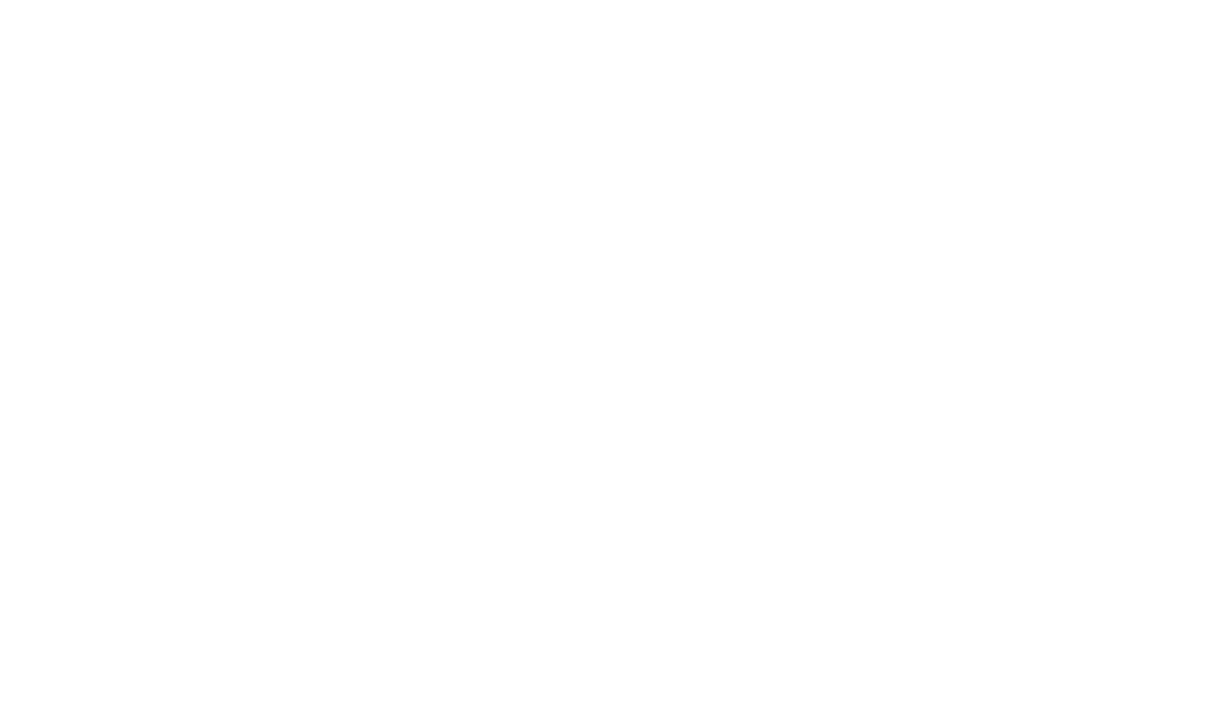 NOTIFICACIÓN DE BROTES
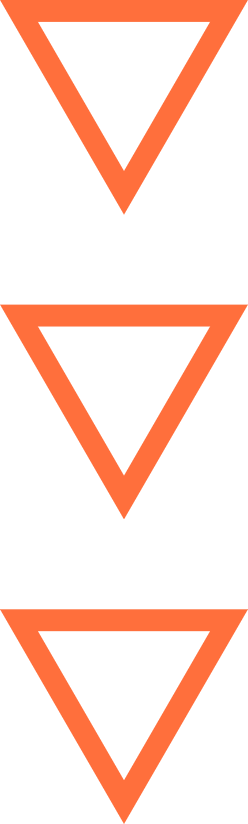 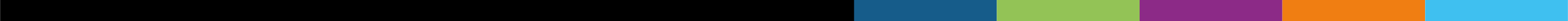 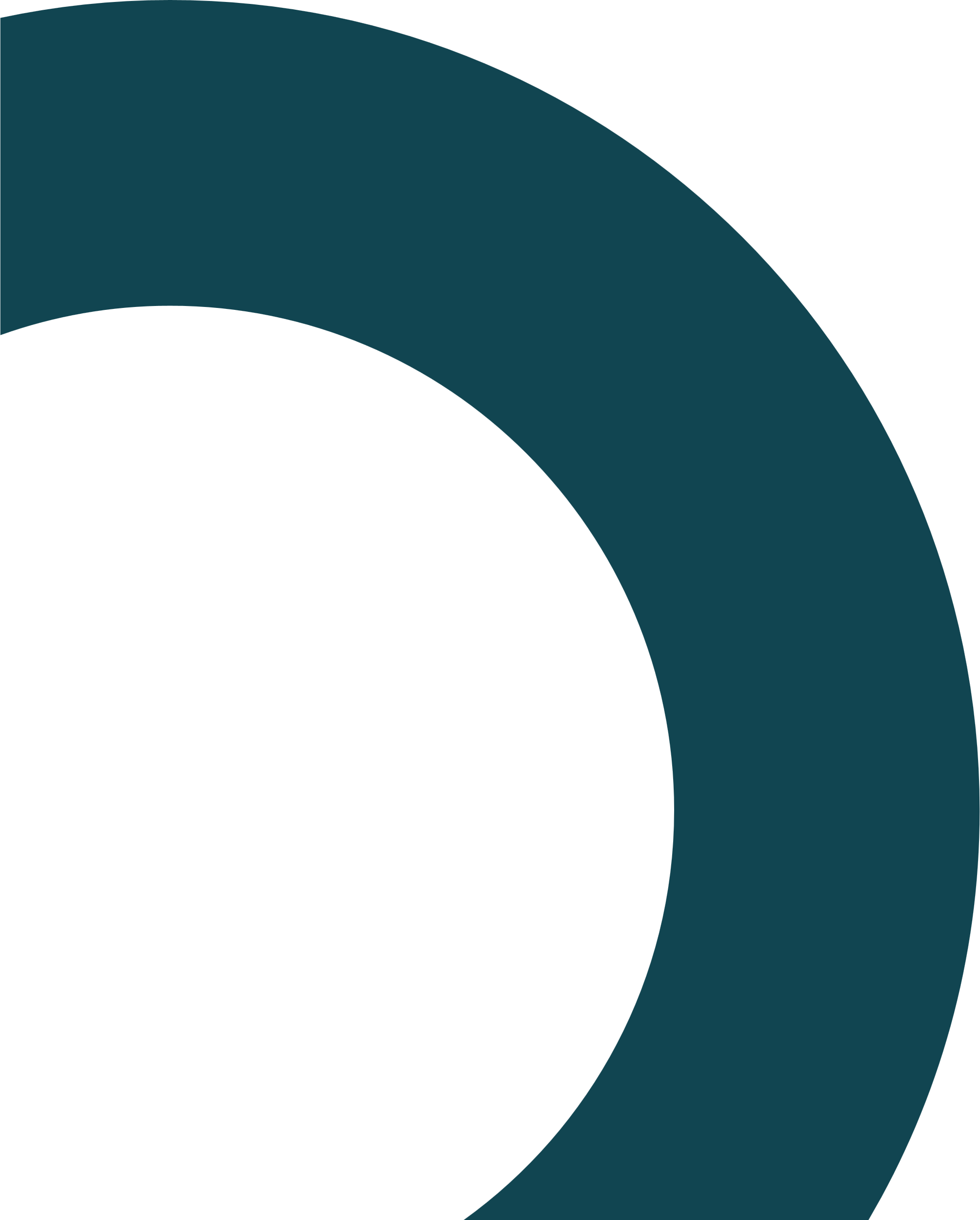 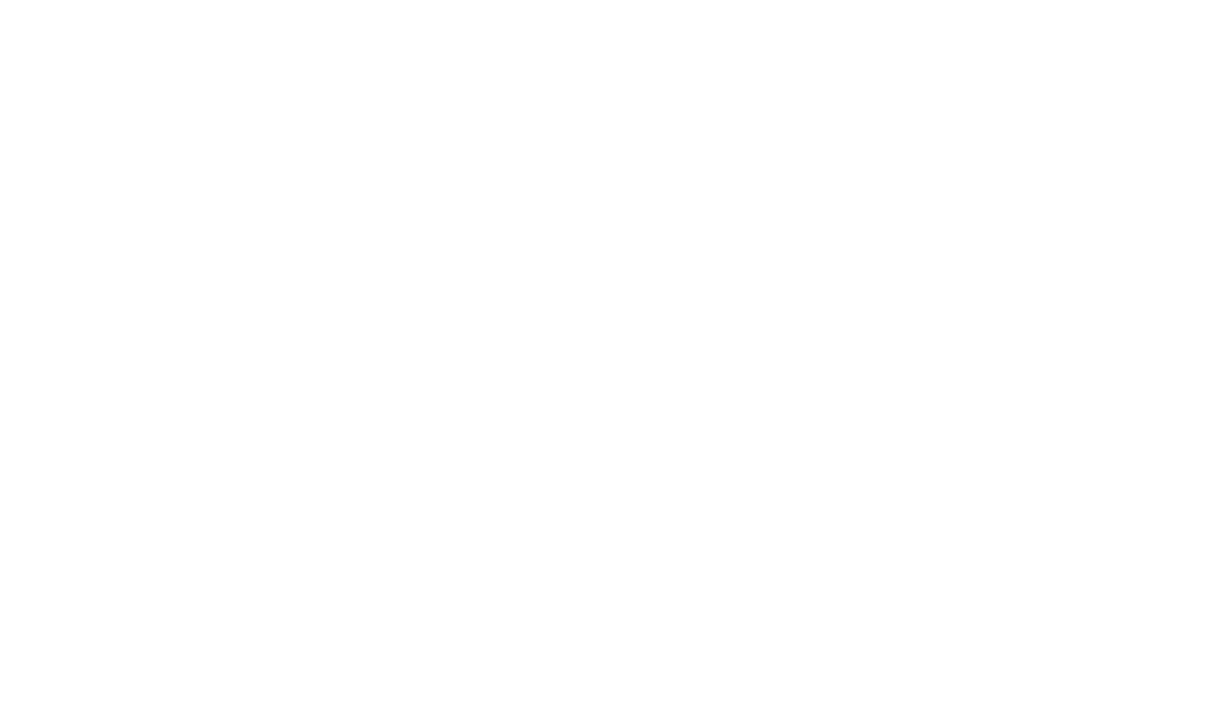 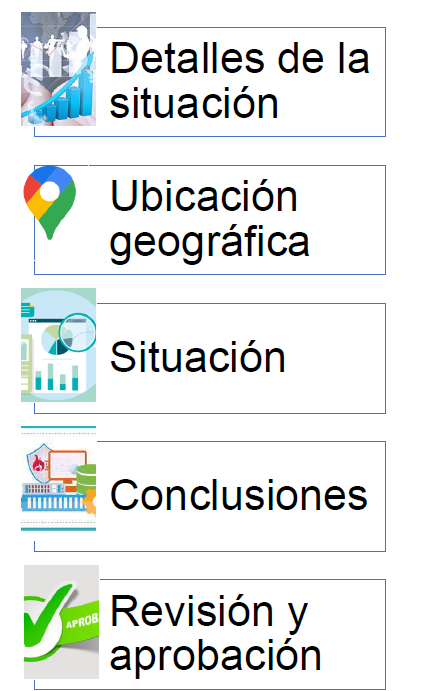 SITREP
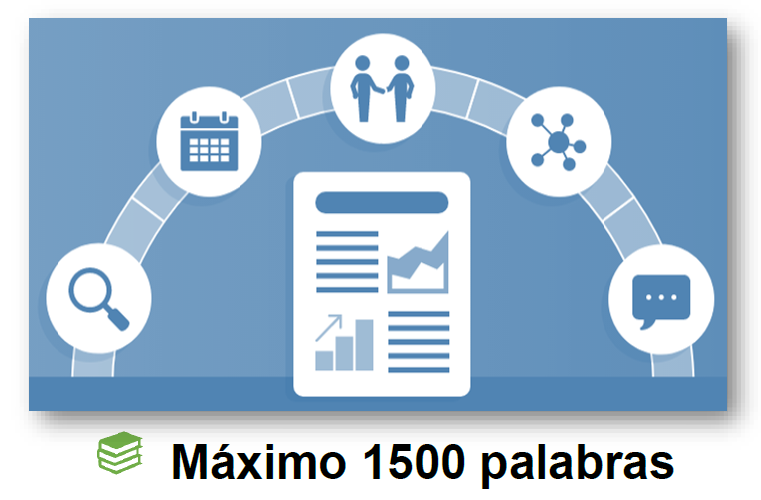 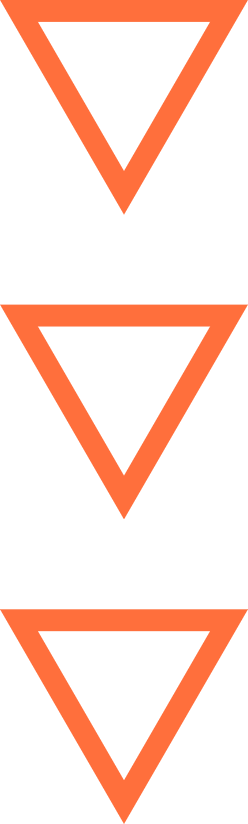 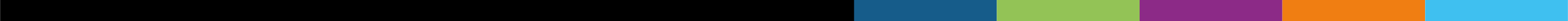 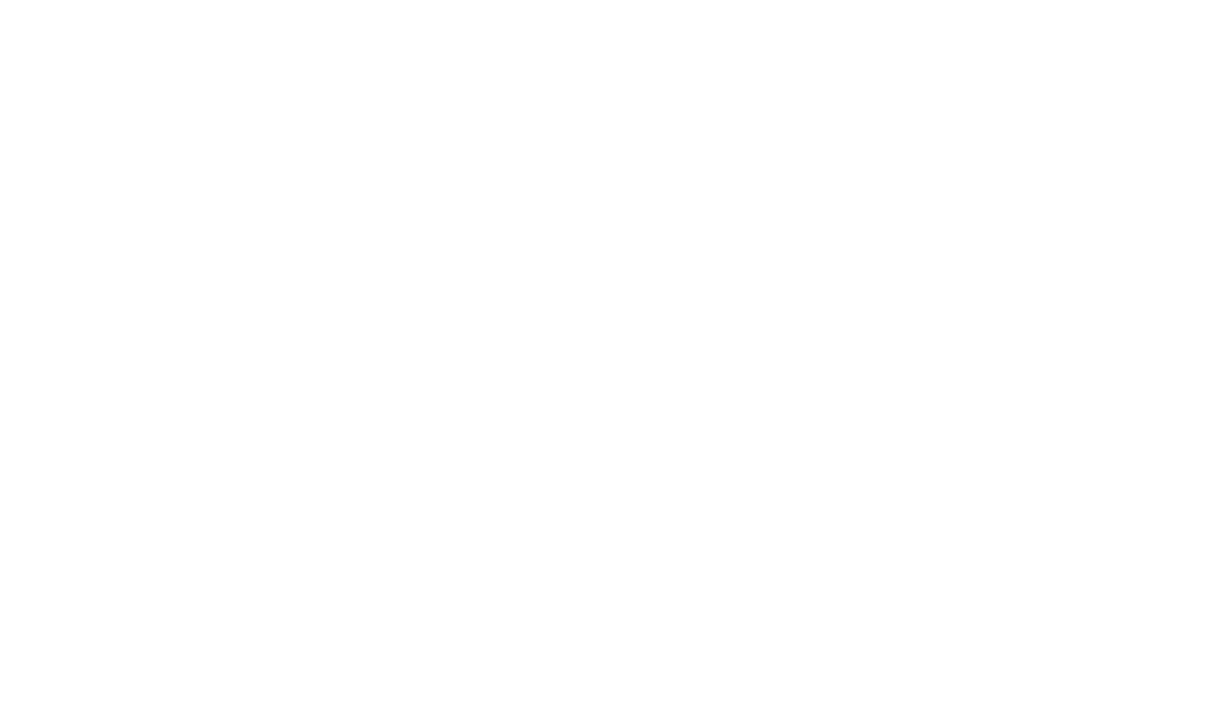 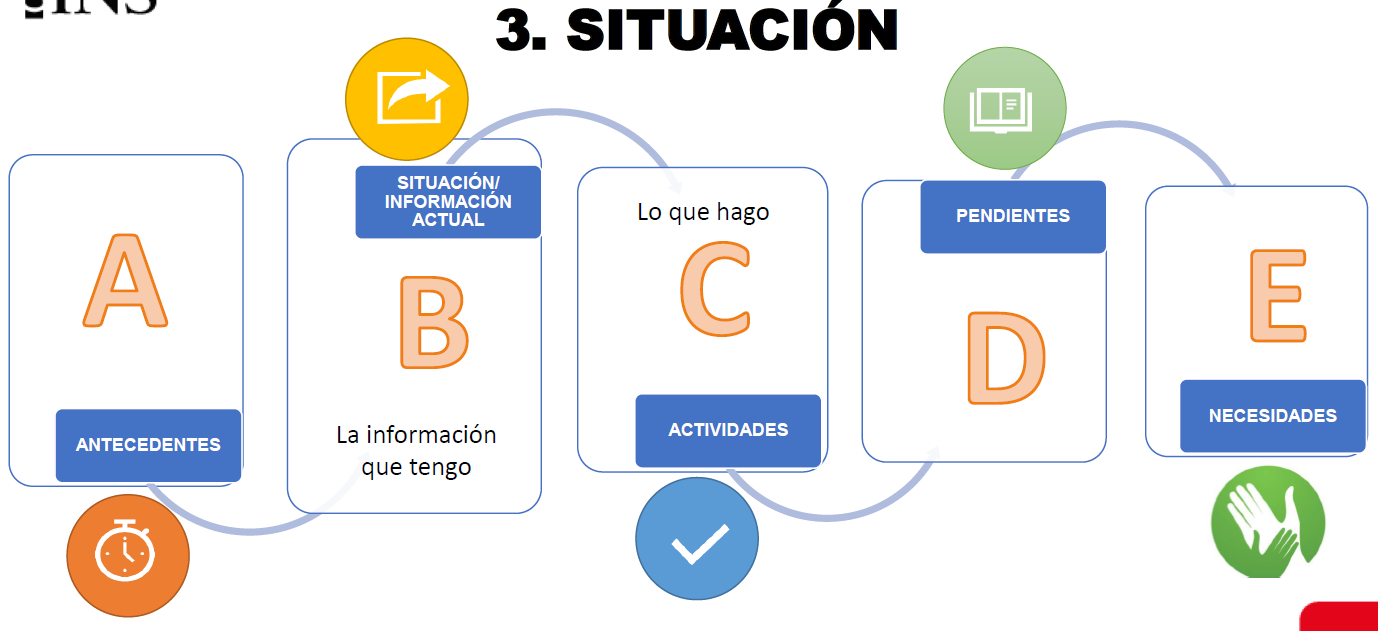 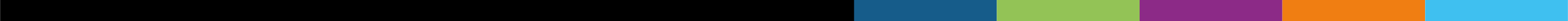 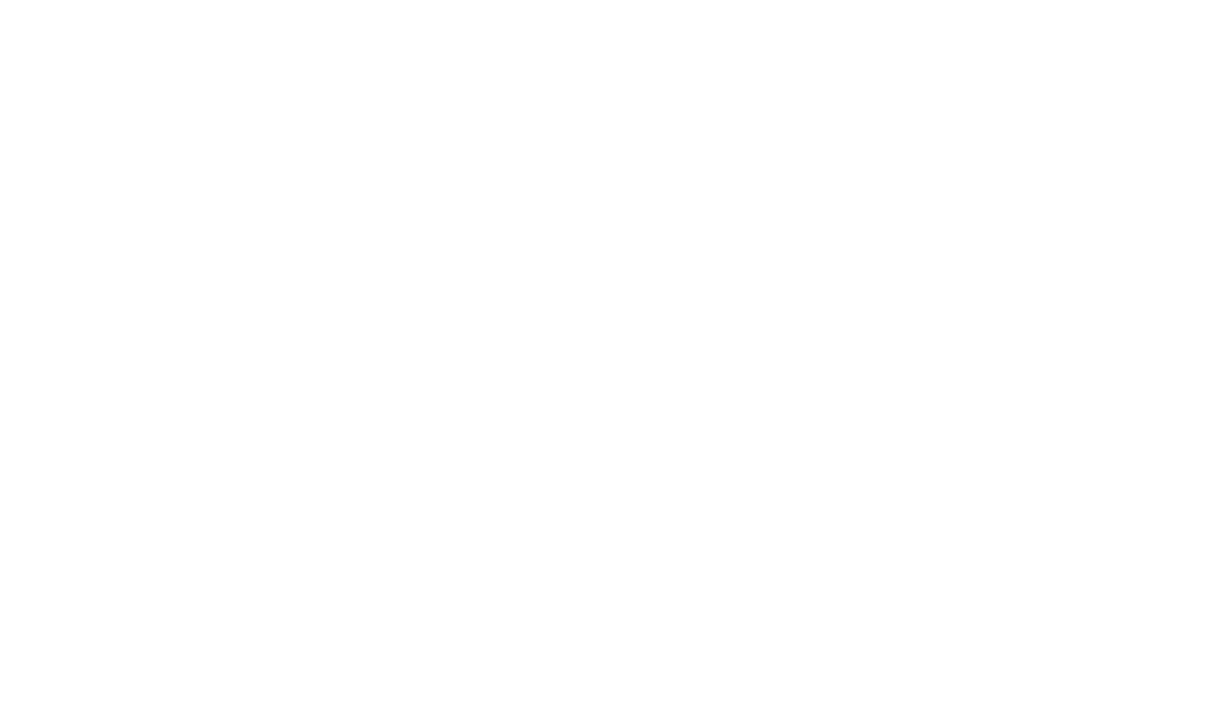 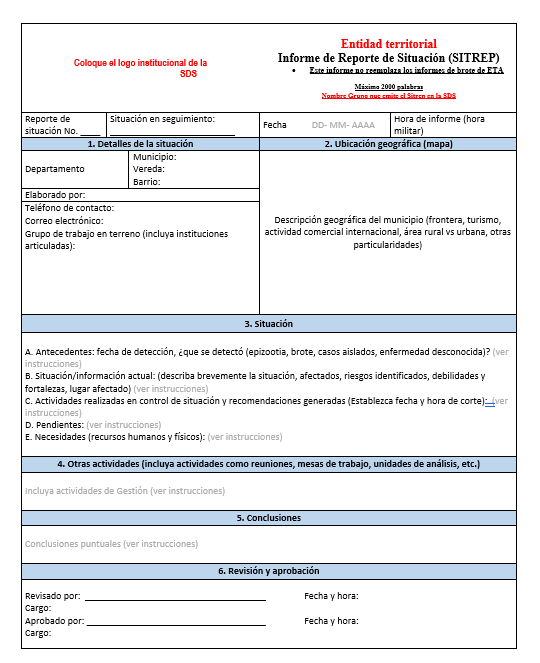 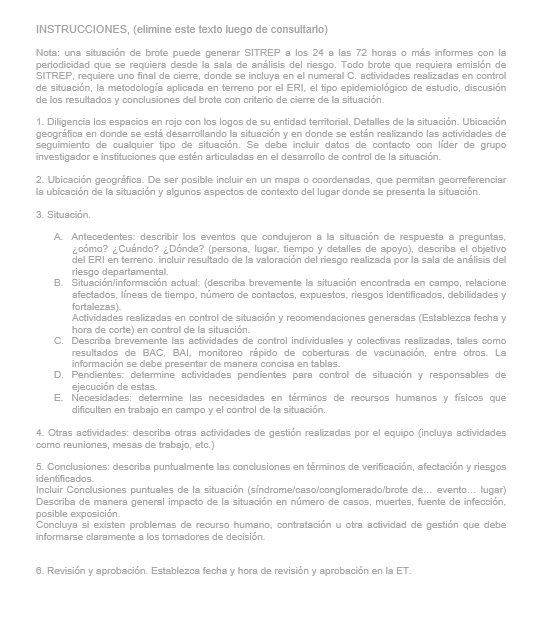 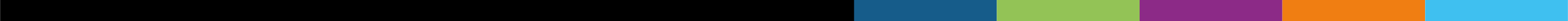